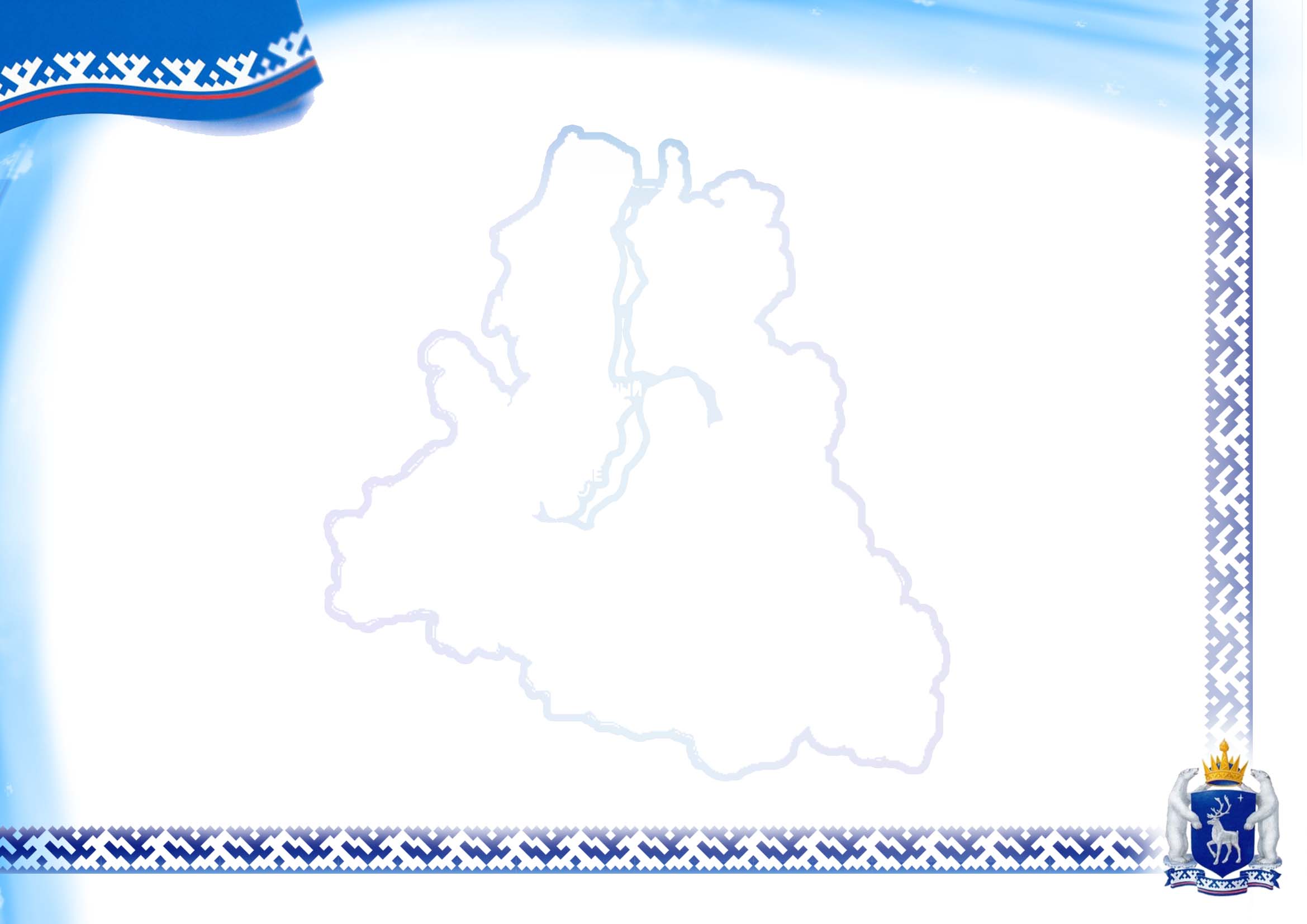 Районная педагогическая конференция:
Инновационная деятельность в системе образования Тазовского района.
п. Тазовский, 9 сентября 2016 год.
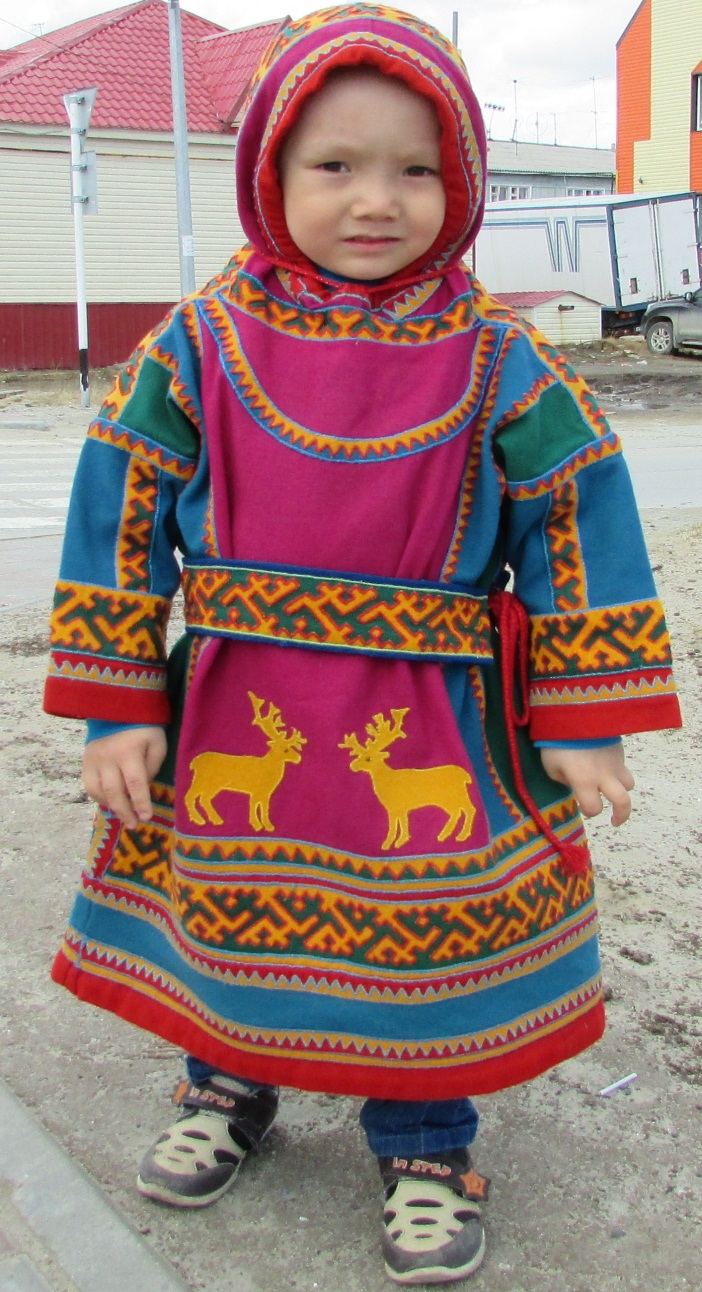 Реализация инновационного проекта «Предоставление дошкольного образования (предшкольная подготовка)
 детям в возрасте от 5 до 7 лет 
из числа коренных малочисленных народов Севера на базе МКДОУ детский сад «Рыбка»»
 на  2015-2020 гг.



Шабашева Елена Анатольевна, заведующий МКДОУ детский сад «Рыбка»                                                                  п.Тазовский, 2016 год
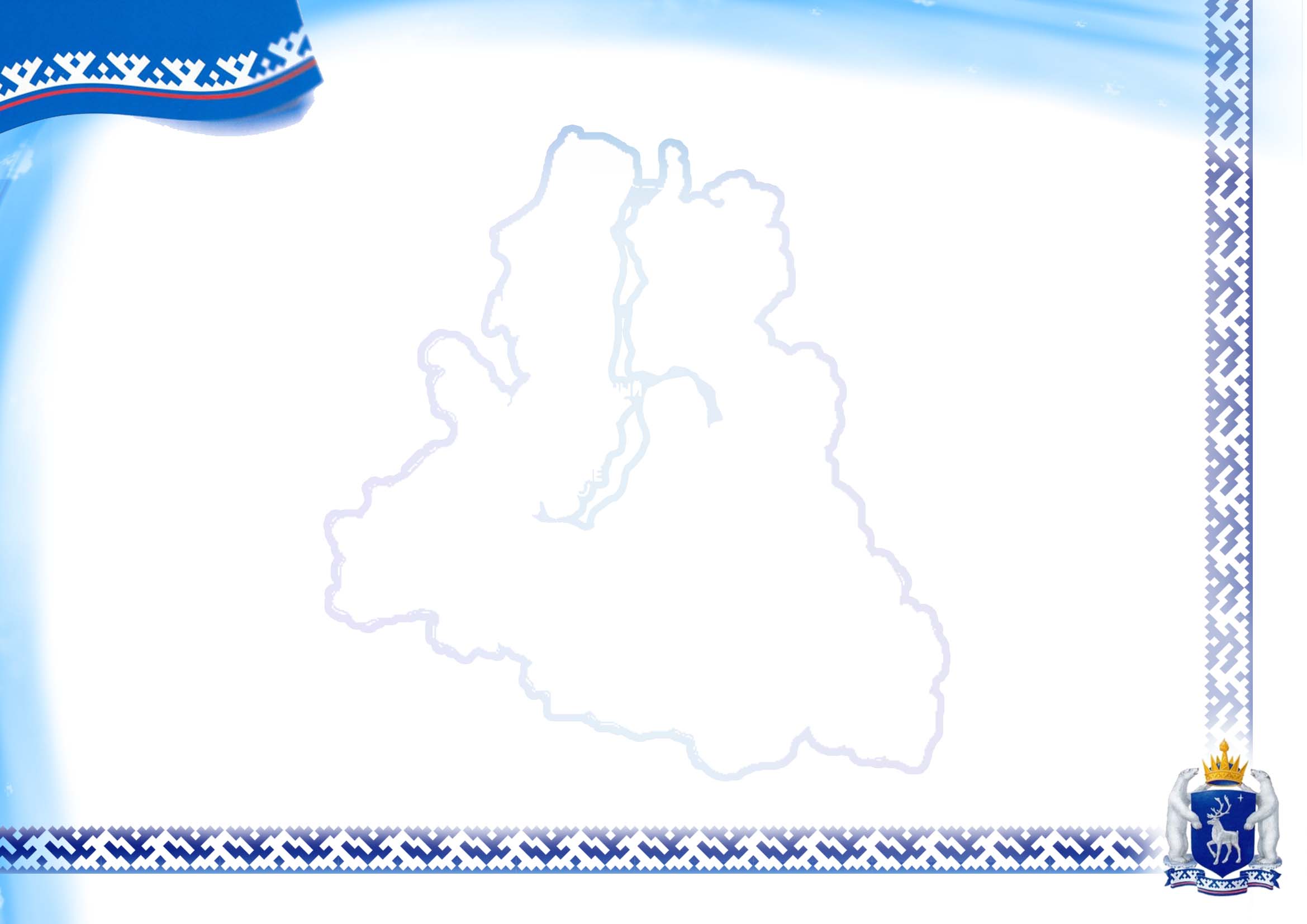 Районная педагогическая конференция:
Инновационная деятельность в системе образования Тазовского района.
  п. Тазовский, 9 сентября 2016 год.
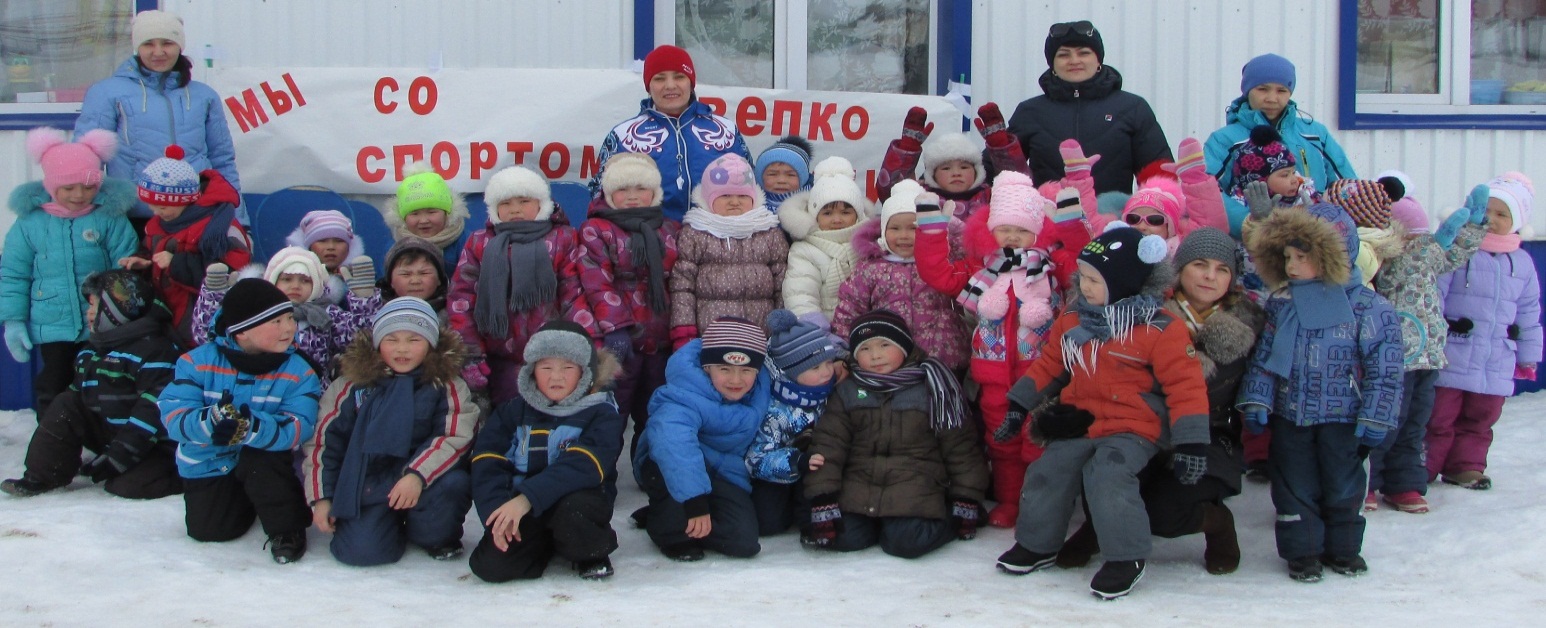 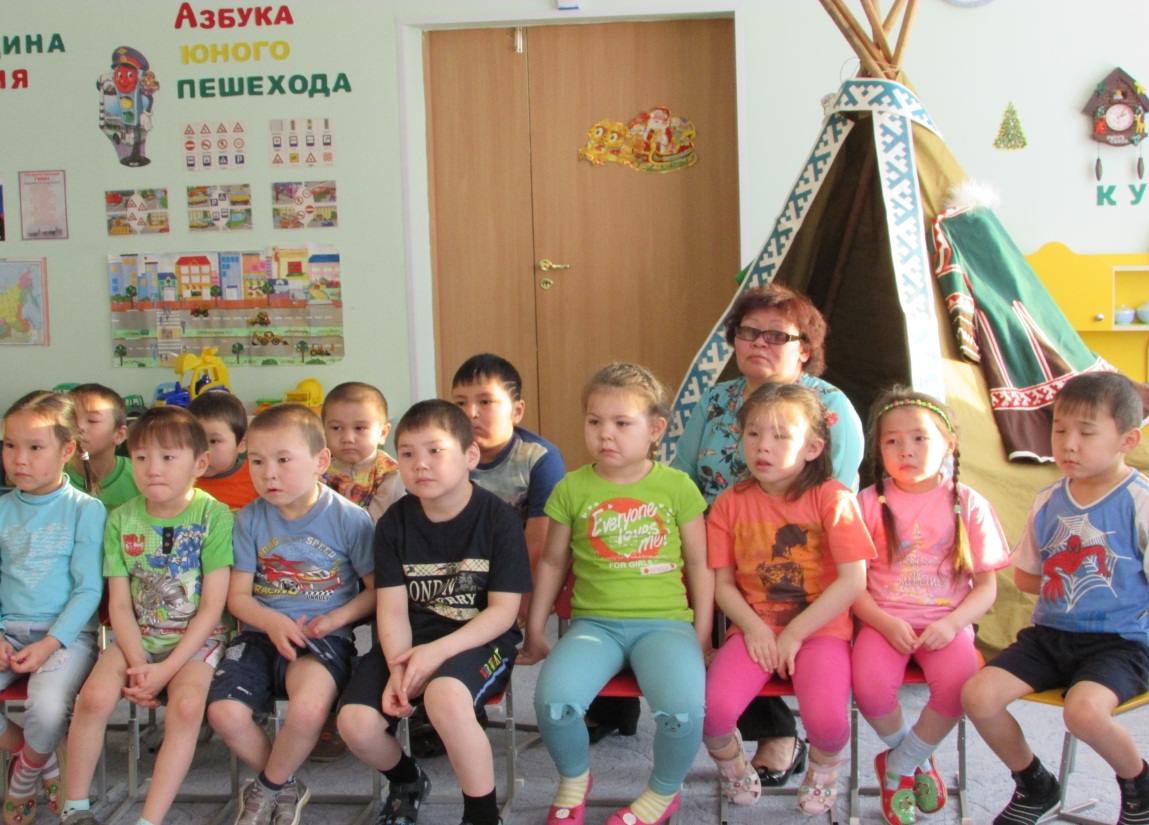 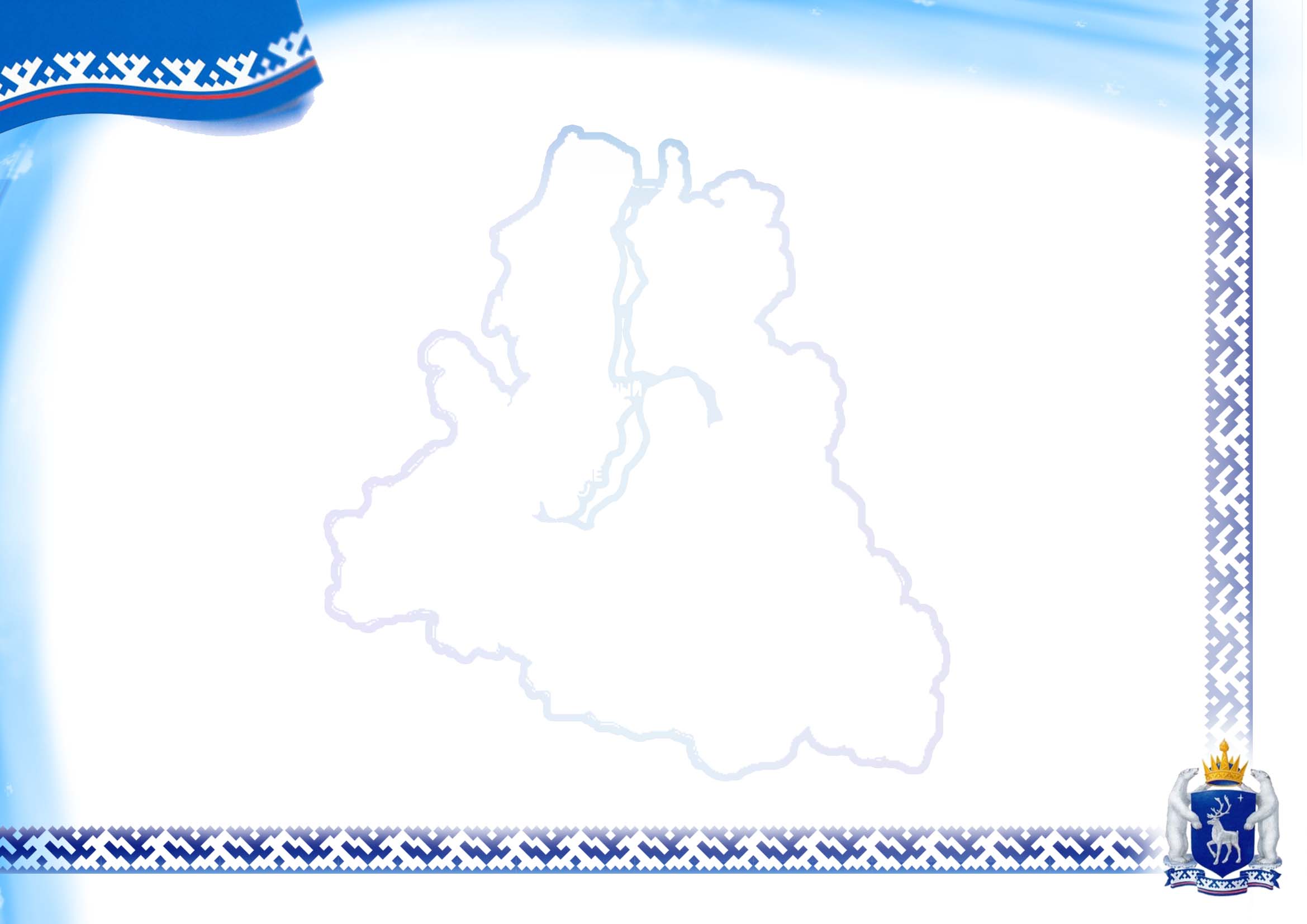 Районная педагогическая конференция:
Инновационная деятельность в системе образования Тазовского района.
  п. Тазовский, 9 сентября 2016 год.
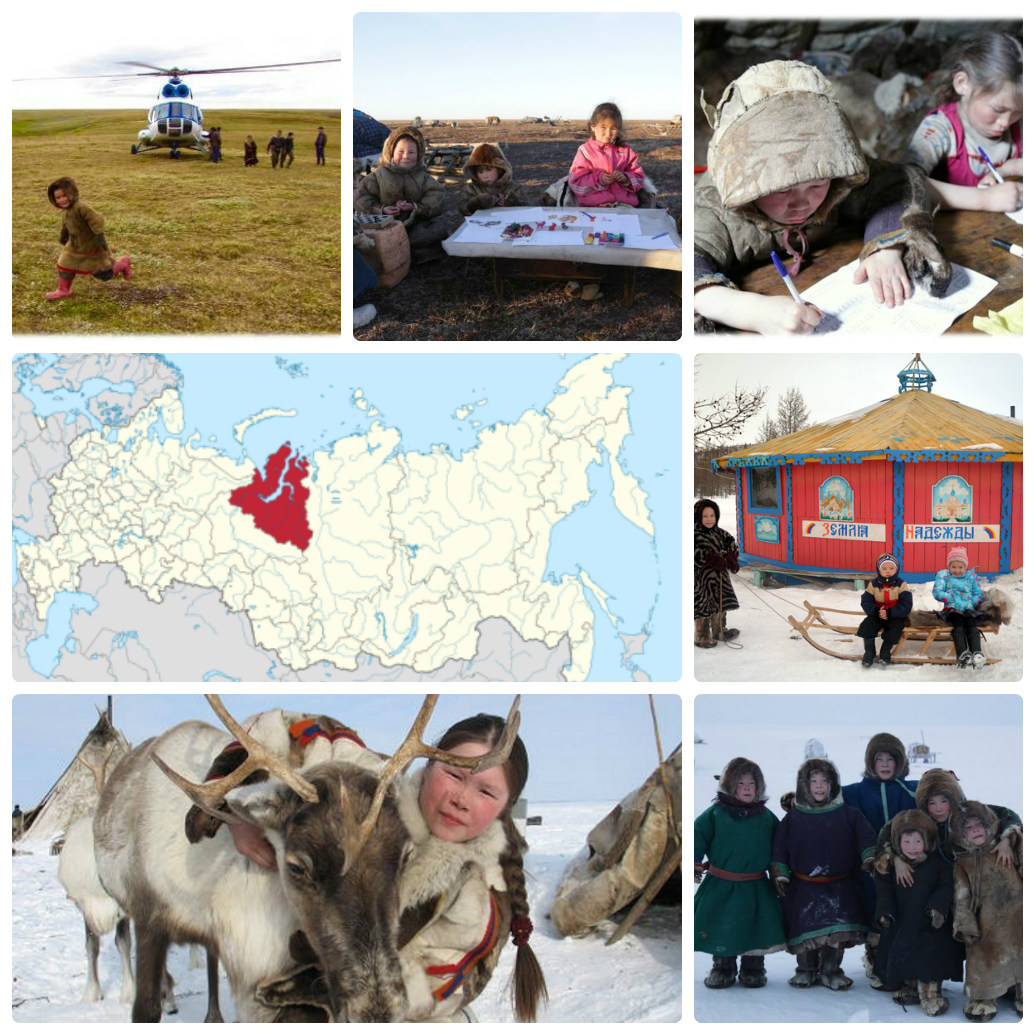 Актуальность и значимость
Особенности административно-территориального устройства муниципалитета (большая территориальная разобщенность; территориальная ограниченность вследствие отсутствия транспортной доступности: низкий уровень развития инфраструктуры) на сегодняшний день обуславливают проблему обеспечения равного доступа к получению общедоступного и бесплатного дошкольного образования детей из числа коренных малочисленных народов Севера, ведущих с родителями кочевой и полукочевой образ жизни.
Доля КМНС (53 %)
Из них 76% кочующих
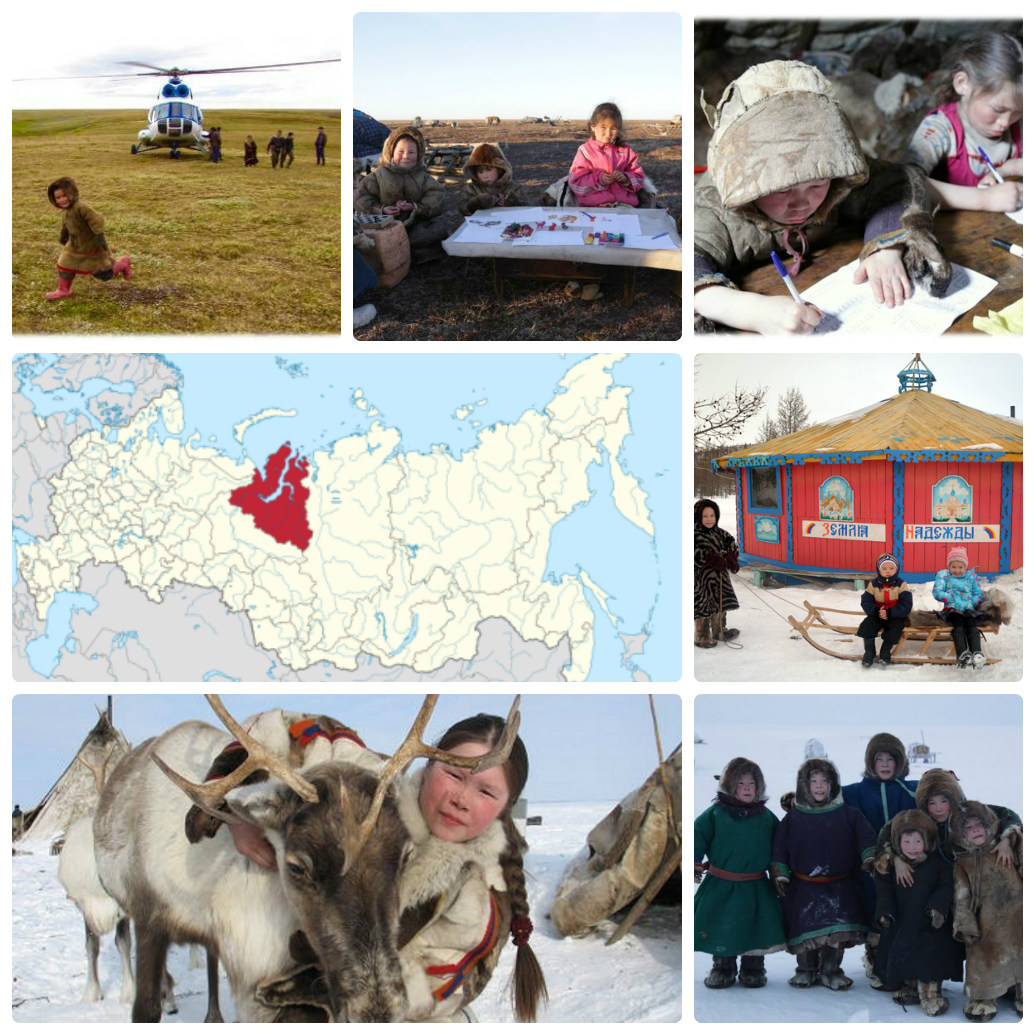 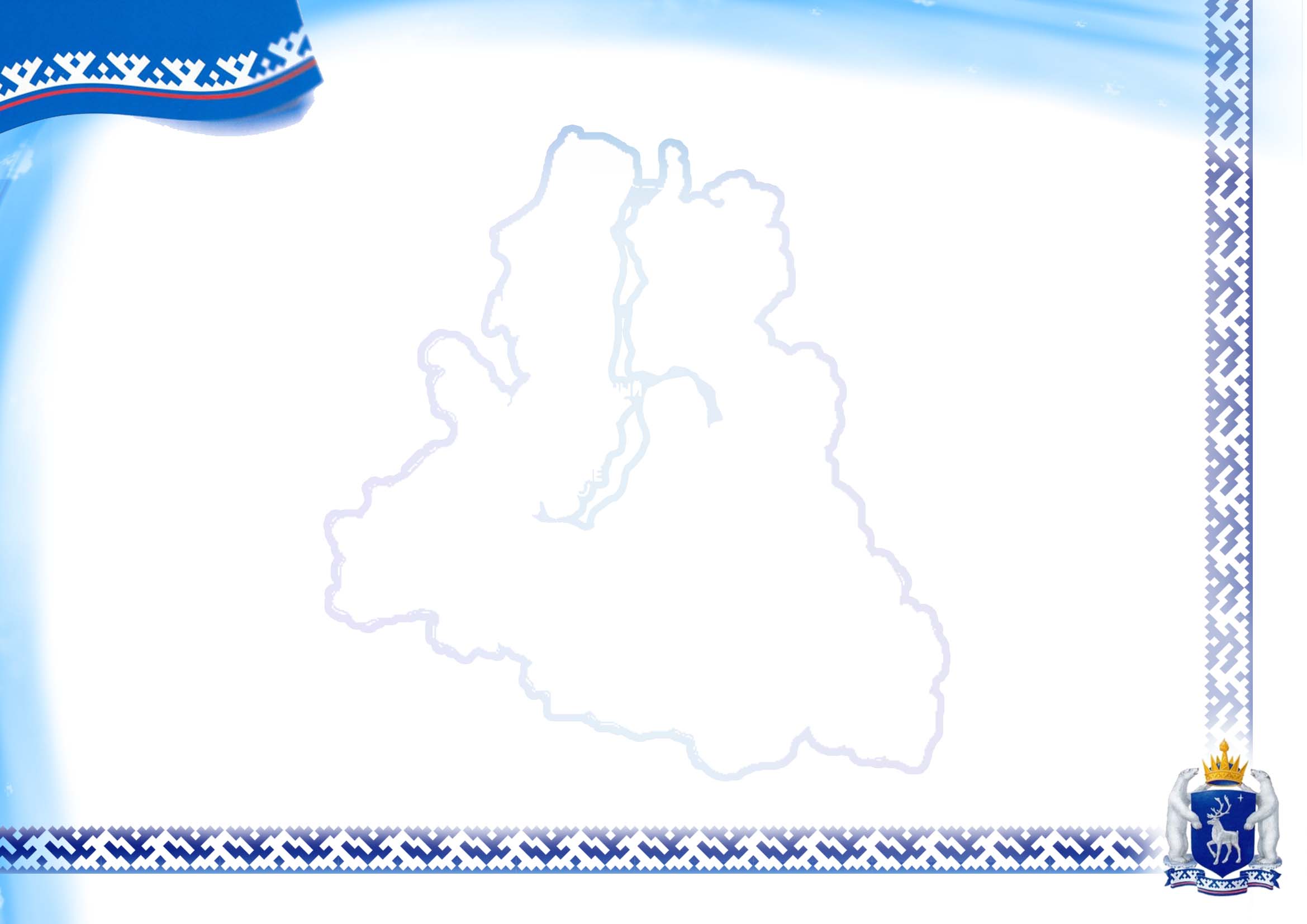 Районная педагогическая конференция:
Инновационная деятельность в системе образования Тазовского района.
  п. Тазовский, 9 сентября 2016 год
По данным ГБУЗ  ЯНАО «Тазовская ЦРБ» по состоянию на 01.01.2016 год года численность детей в возрасте от 5 до 7 лет, проживающих с родителями на межселенной территории Тазовского  района составляет,  565 детей. 
В рамках проекта «Кочевое образование»
На базе 3 детских садов
«Кочевое образование»
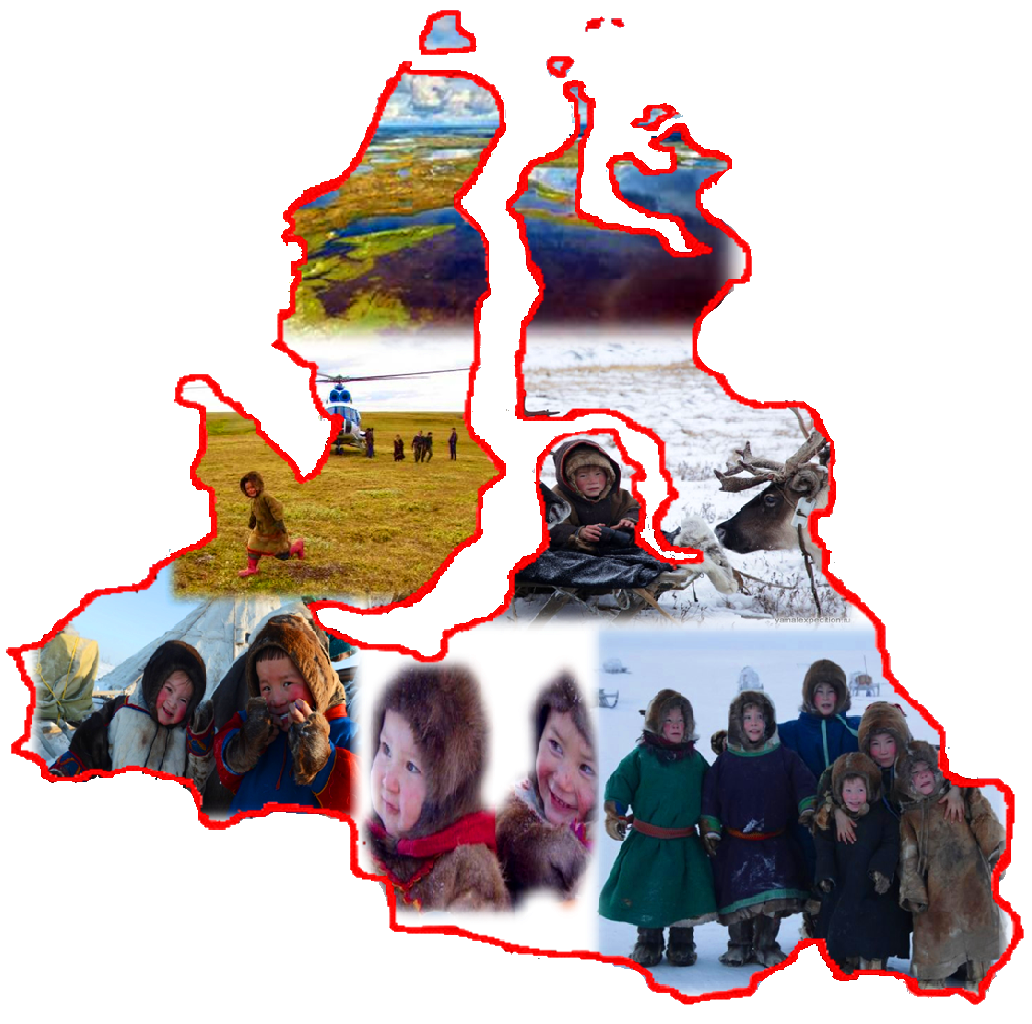 Посещают 
56 детей
9 кочевых групп кратковременного пребывания
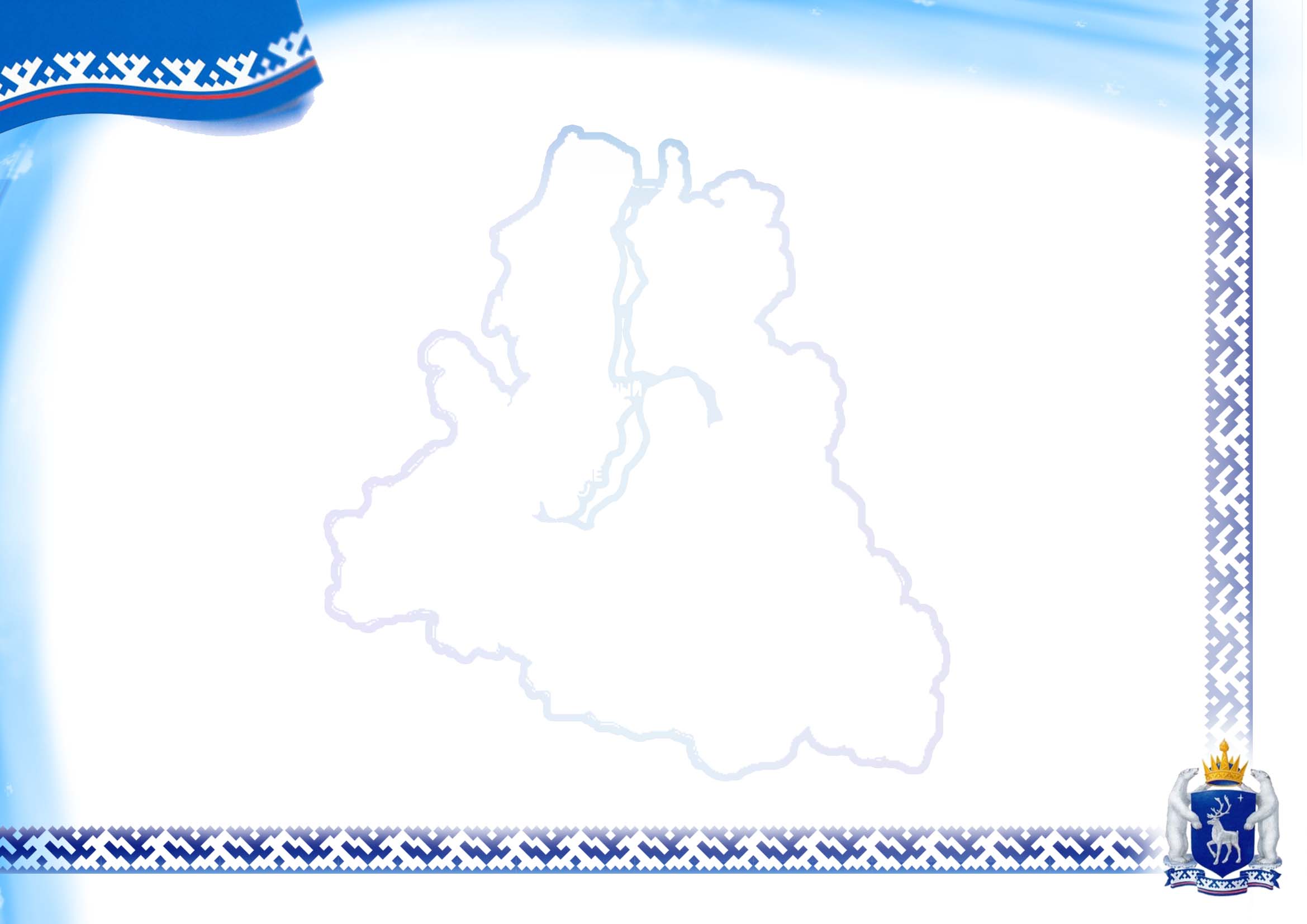 Районная педагогическая конференция:
Инновационная деятельность в системе образования Тазовского района.
  п. Тазовский, 9 сентября 2016 год
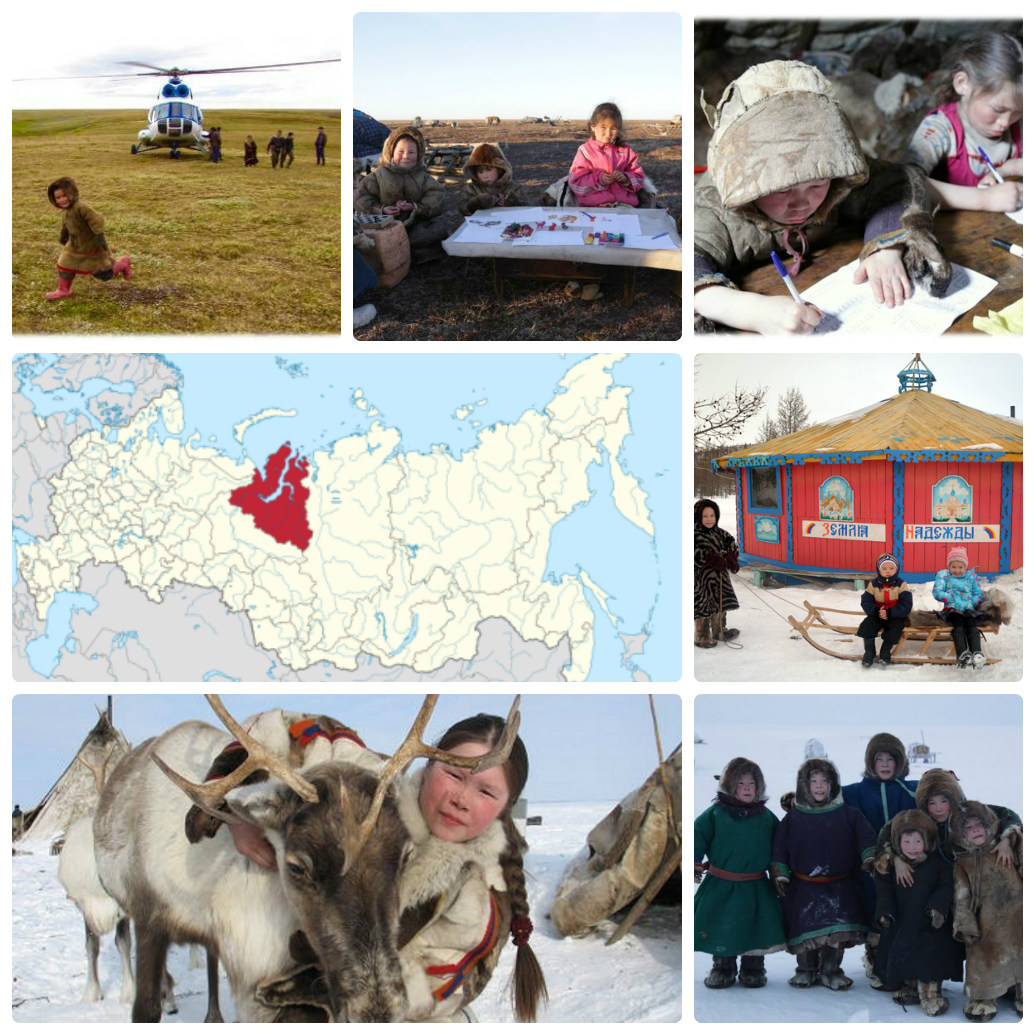 Предоставление дошкольного образования
Направление деятельности
Успешная социализация
Присмотр  и уход
Создание условий детям в возрасте от 5 до 7 лет из числа коренных малочисленных народов Севера на базе  МКДОУ детский сад «Рыбка», МКОУ «Тазовская школа-интернат»
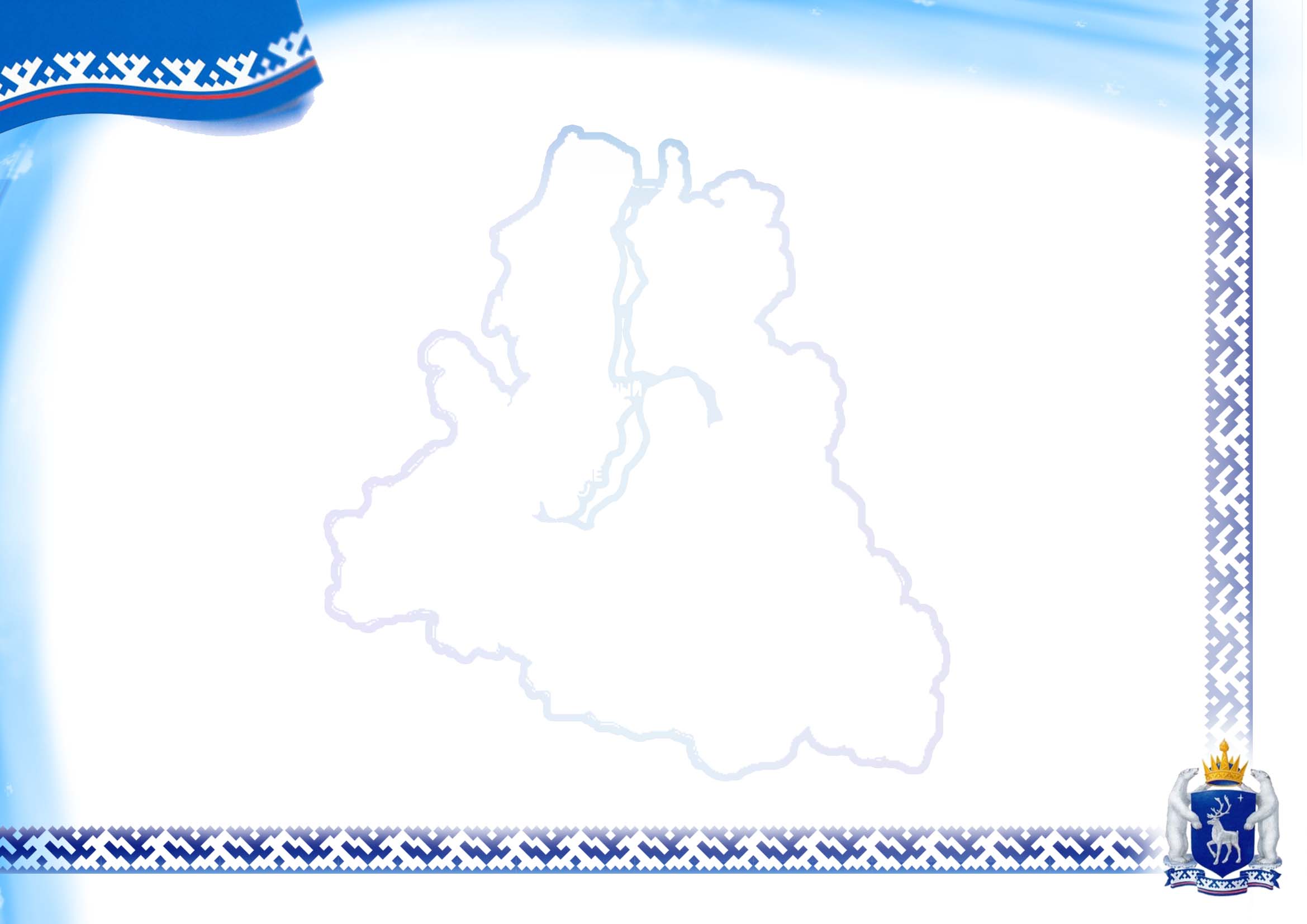 Районная педагогическая конференция:
Инновационная деятельность в системе образования Тазовского района.
  п. Тазовский, 9 сентября 2016 год
Возможные риски 
и механизмы их минимизации
Каникулярные дни в школе-интернате (3 раза в год, в детском саду -1 раз январь-февраль), дети с братьями и сёстрами едут    к родителям   в тундру.
Не в полном объёме усвоение программного материала дошкольного образования детьми из числа коренных малочисленных народов.
Подготовка раздаточного игрового  материла для организации совместной деятельности родителей и детей (в рамках  реализации ООП ДО)
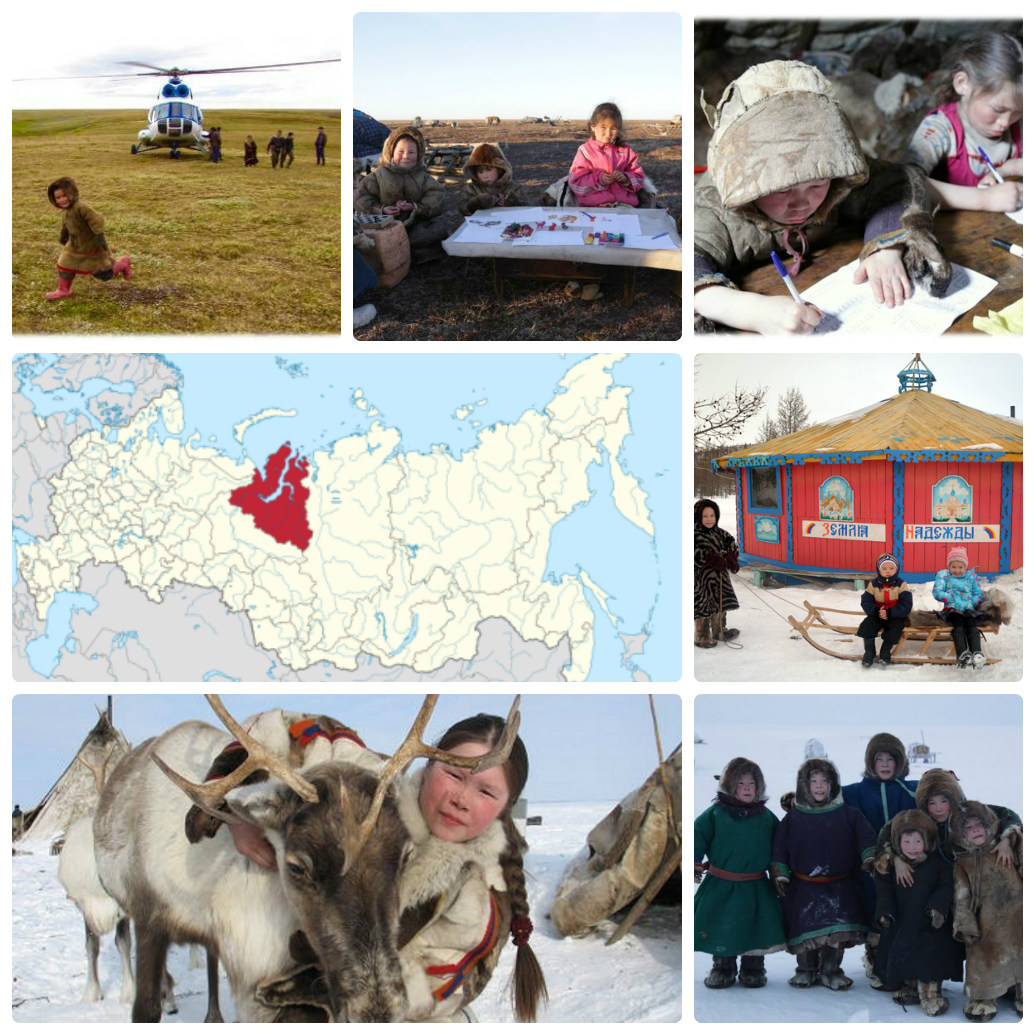 Смена социальных условий проживания (из тундры - в посёлок)
Оздоровление витаминизация, проведение медико-профилактических мероприятий (детский сад, на базе ГБУЗ «ТЦРБ»)
Увеличение количества пропусков по болезни детьми  детского сада.
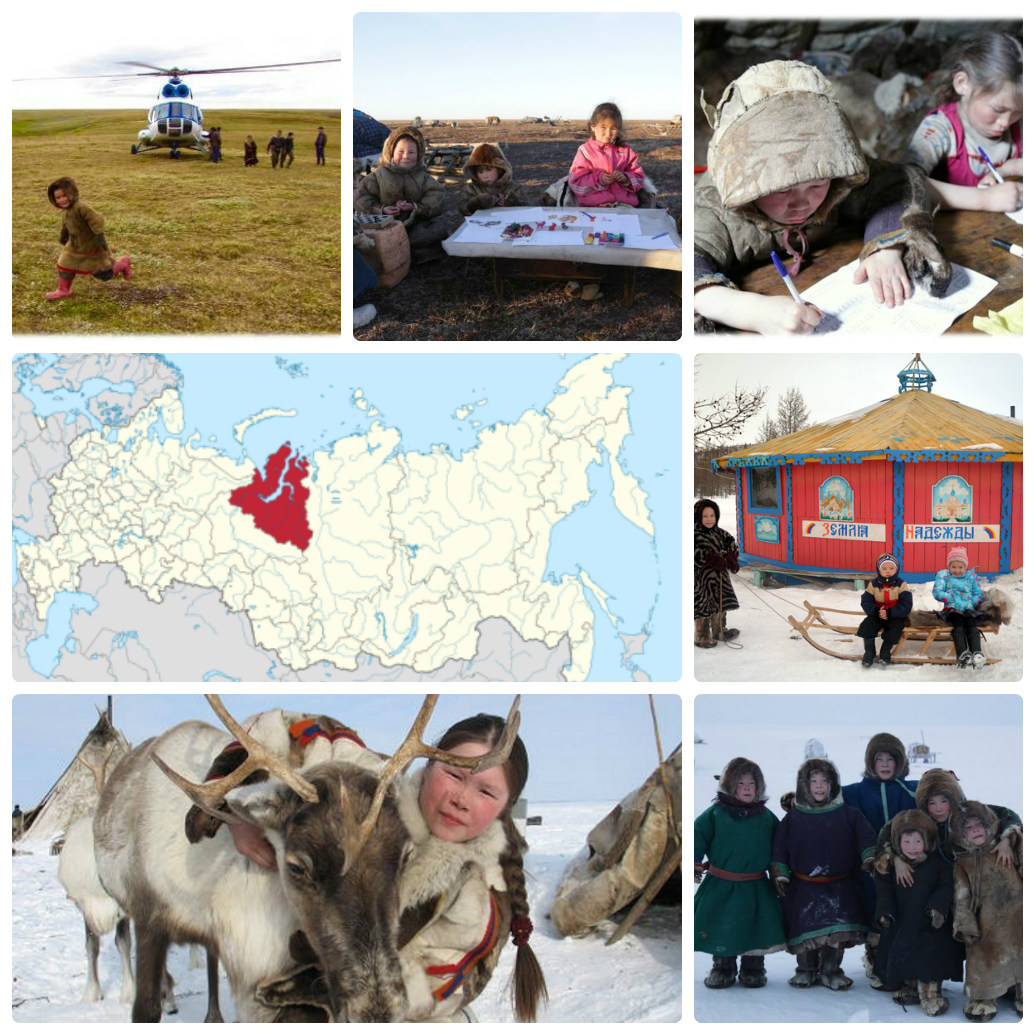 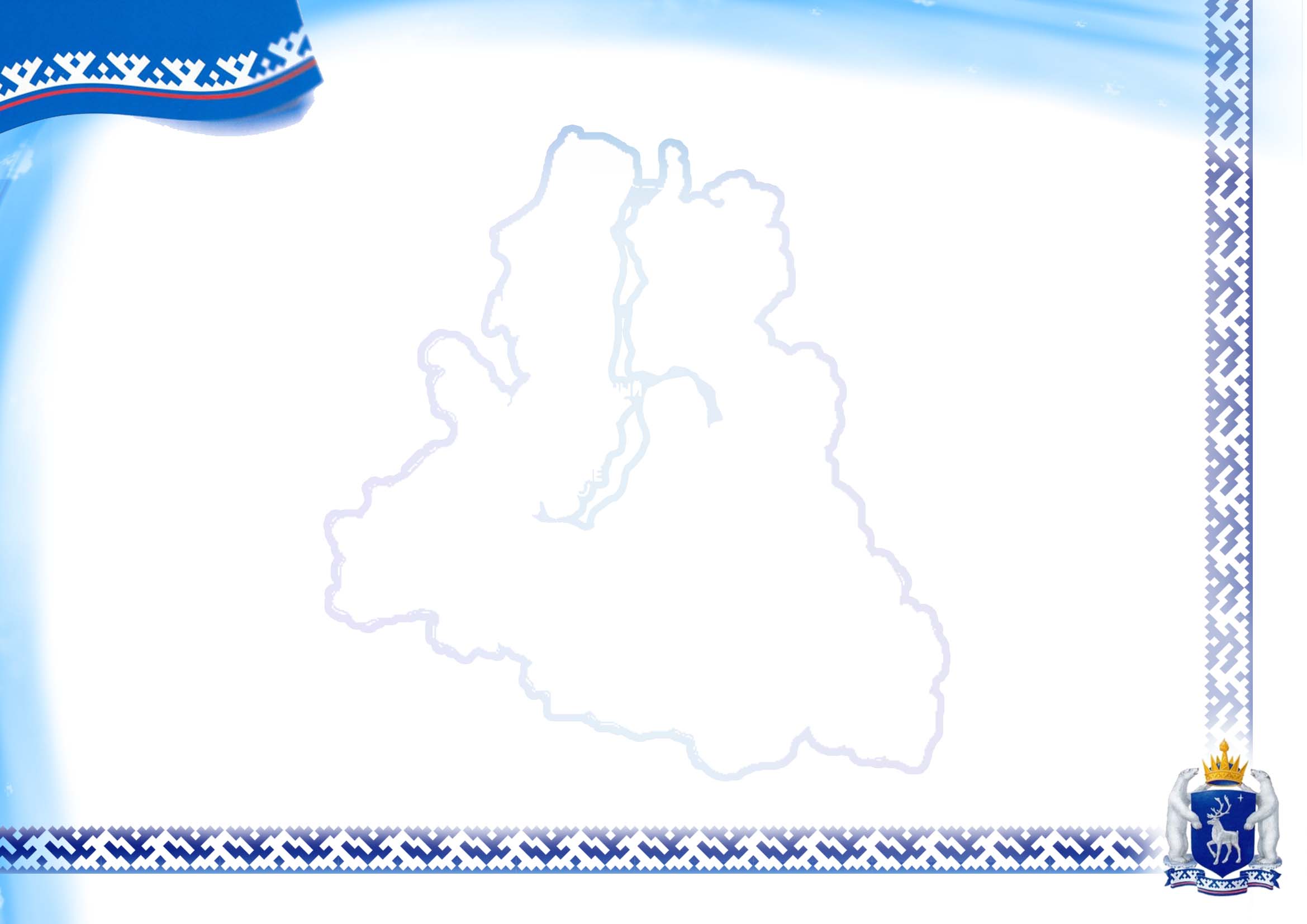 Районная педагогическая конференция:
Инновационная деятельность в системе образования Тазовского района.
  п. Тазовский, 9 сентября 2016 год
Взаимодействие с организациями и учреждениями культуры и образования
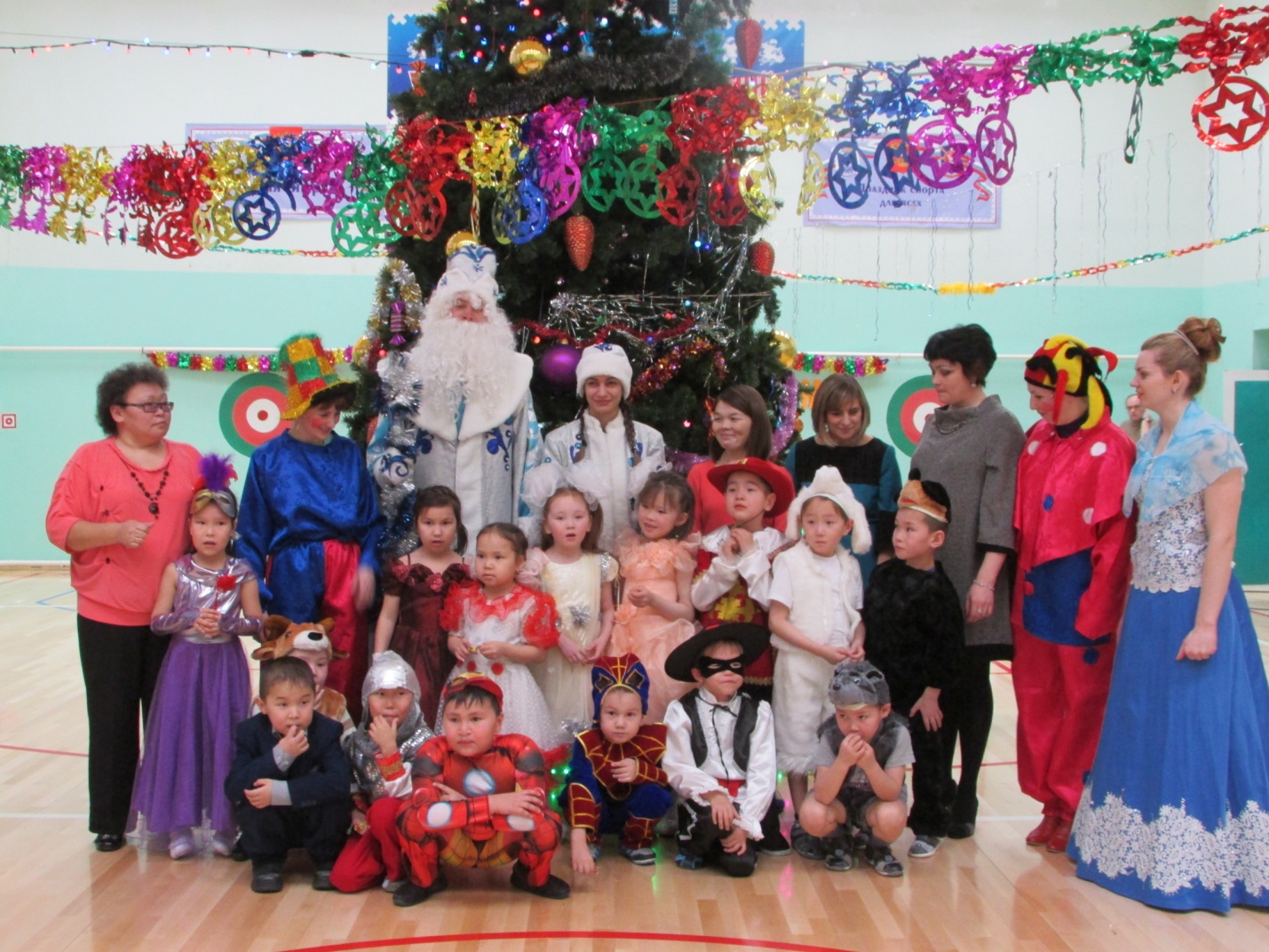 МКДОУ детский сад «Рыбка»
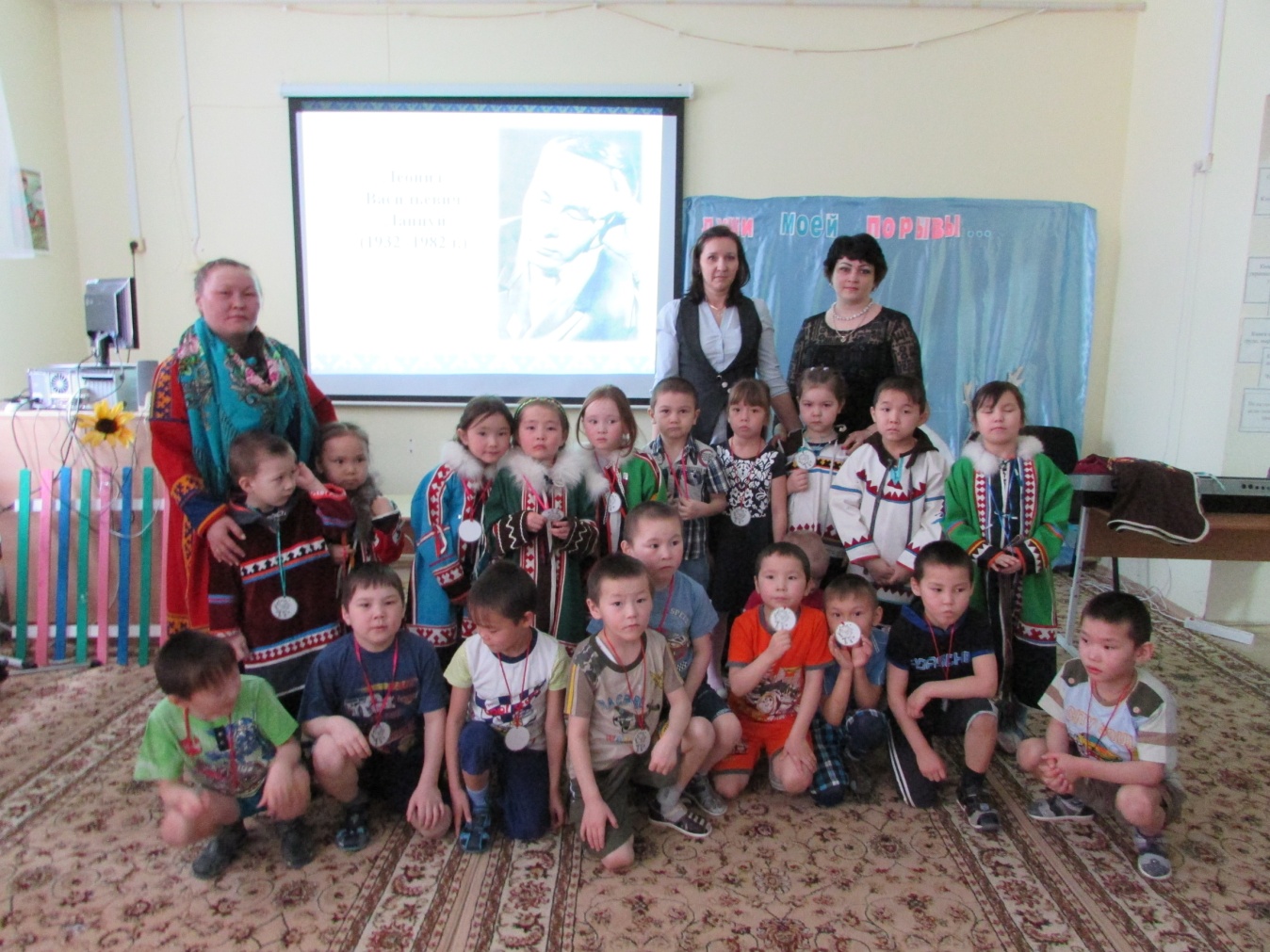 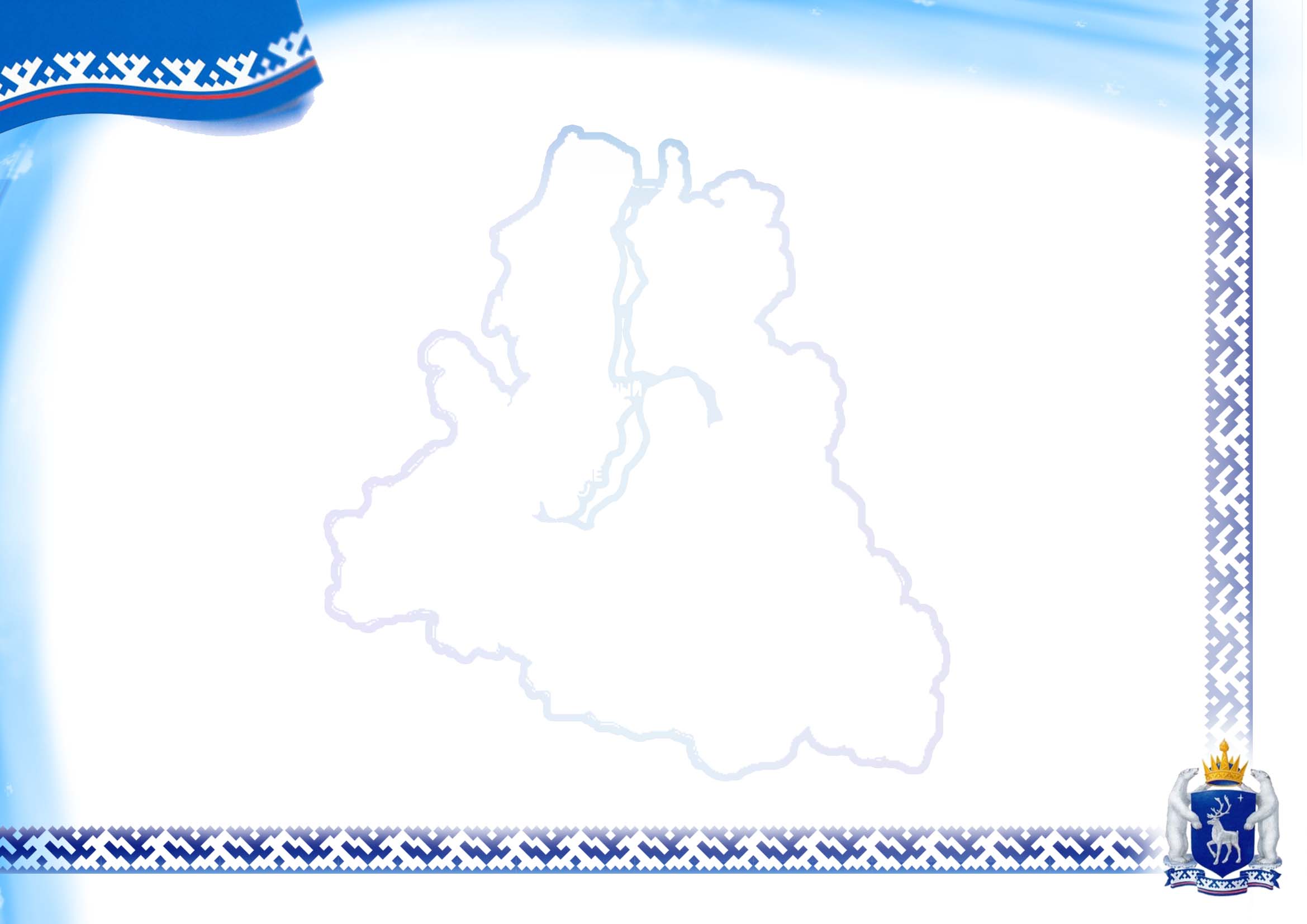 Районная педагогическая конференция:
Инновационная деятельность в системе образования Тазовского района.
  п. Тазовский, 9 сентября 2016 год
На групповые развивающие занятия с педагогом-психологом-9 чел, из 11/82%
На логопункт - 7 чел, из 11/64%
На КРЗ с учителем-дефектологом- 4 чел, 11/36%
В творческое объединение «Бусинка» – 2 ребёнка из 11/18%
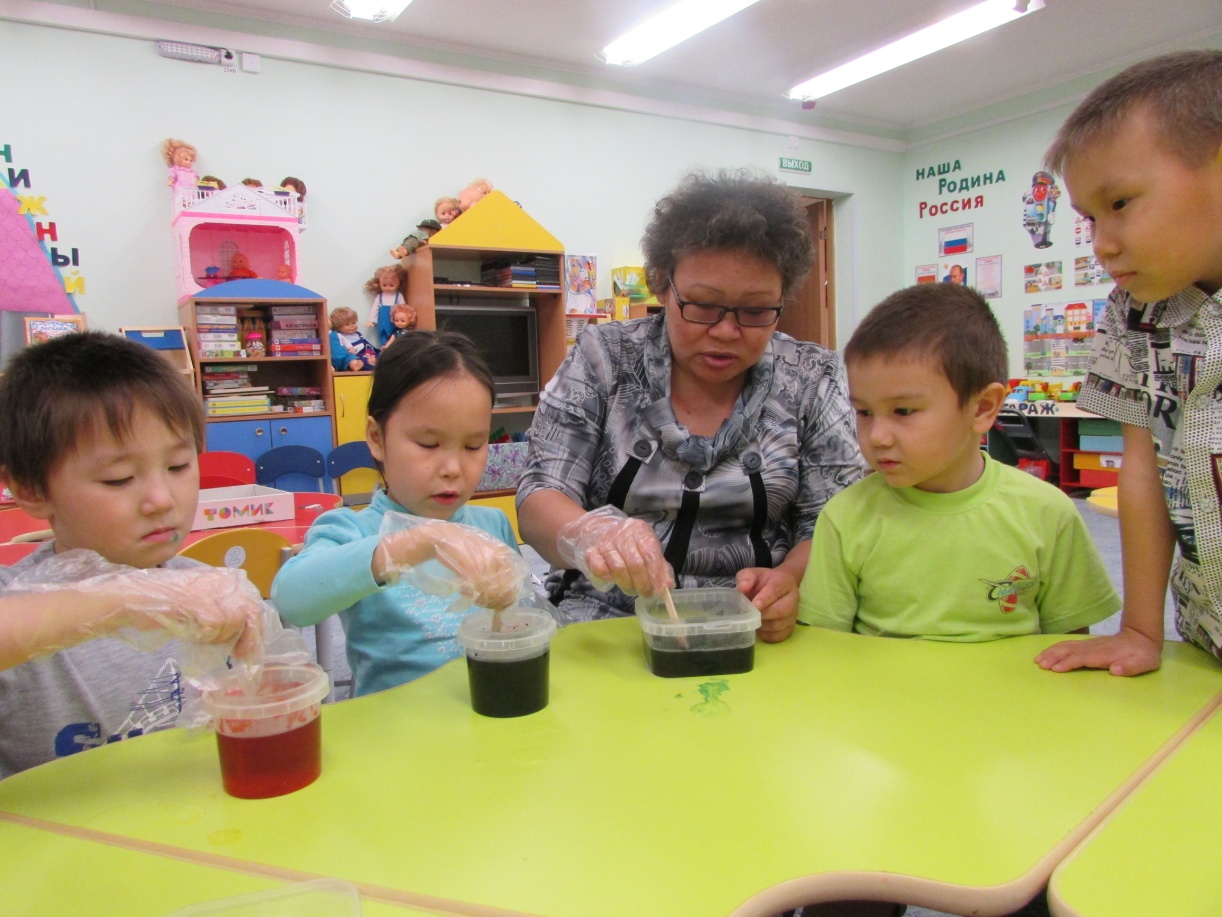 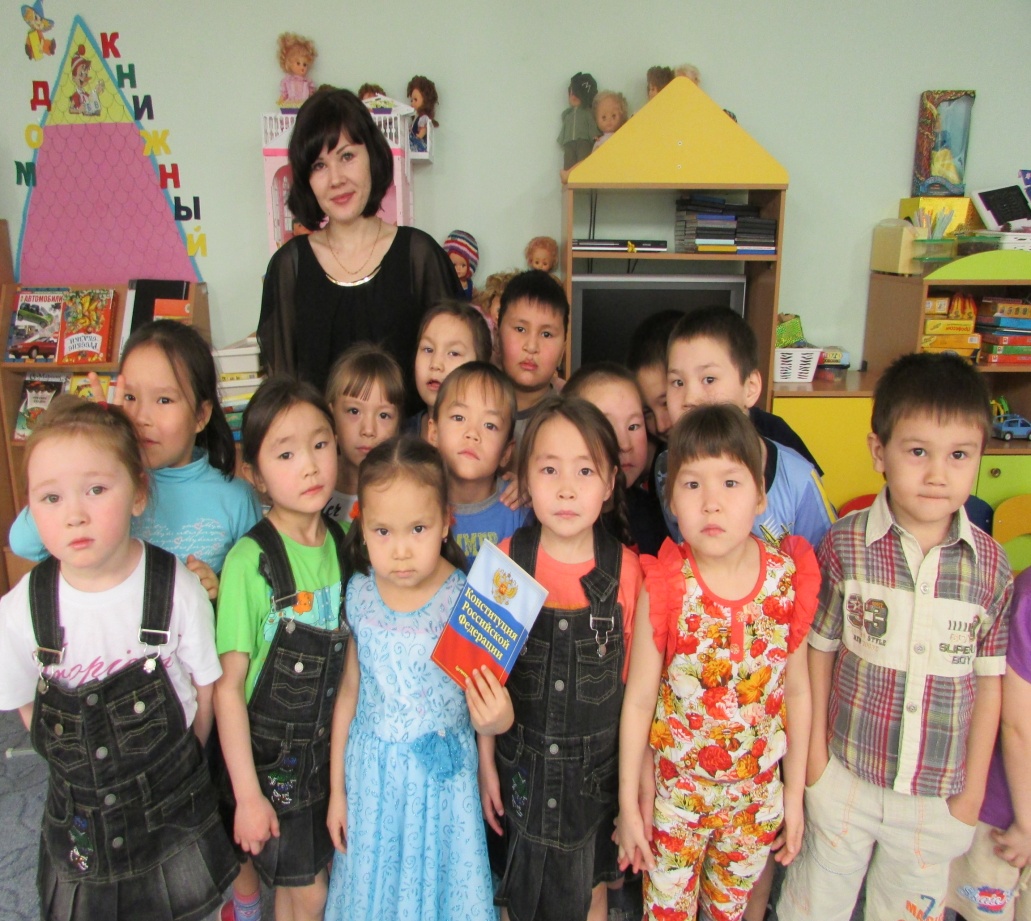 В вокальную группу «Колокольчики» – 4 детей из 11/36%
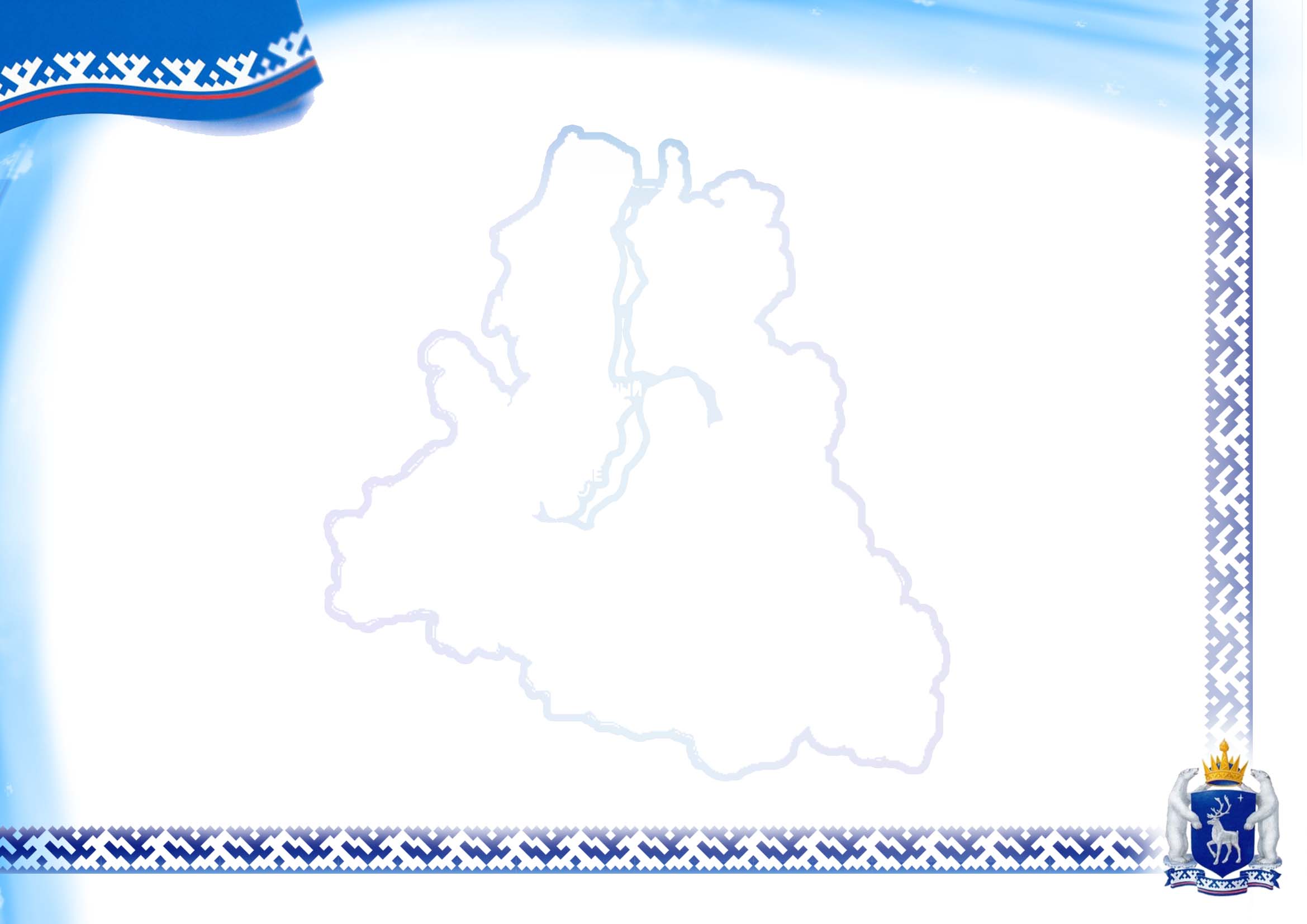 Районная педагогическая конференция:
Инновационная деятельность в системе образования Тазовского района.
  п. Тазовский, 9 сентября 2016 год
Творчество детей
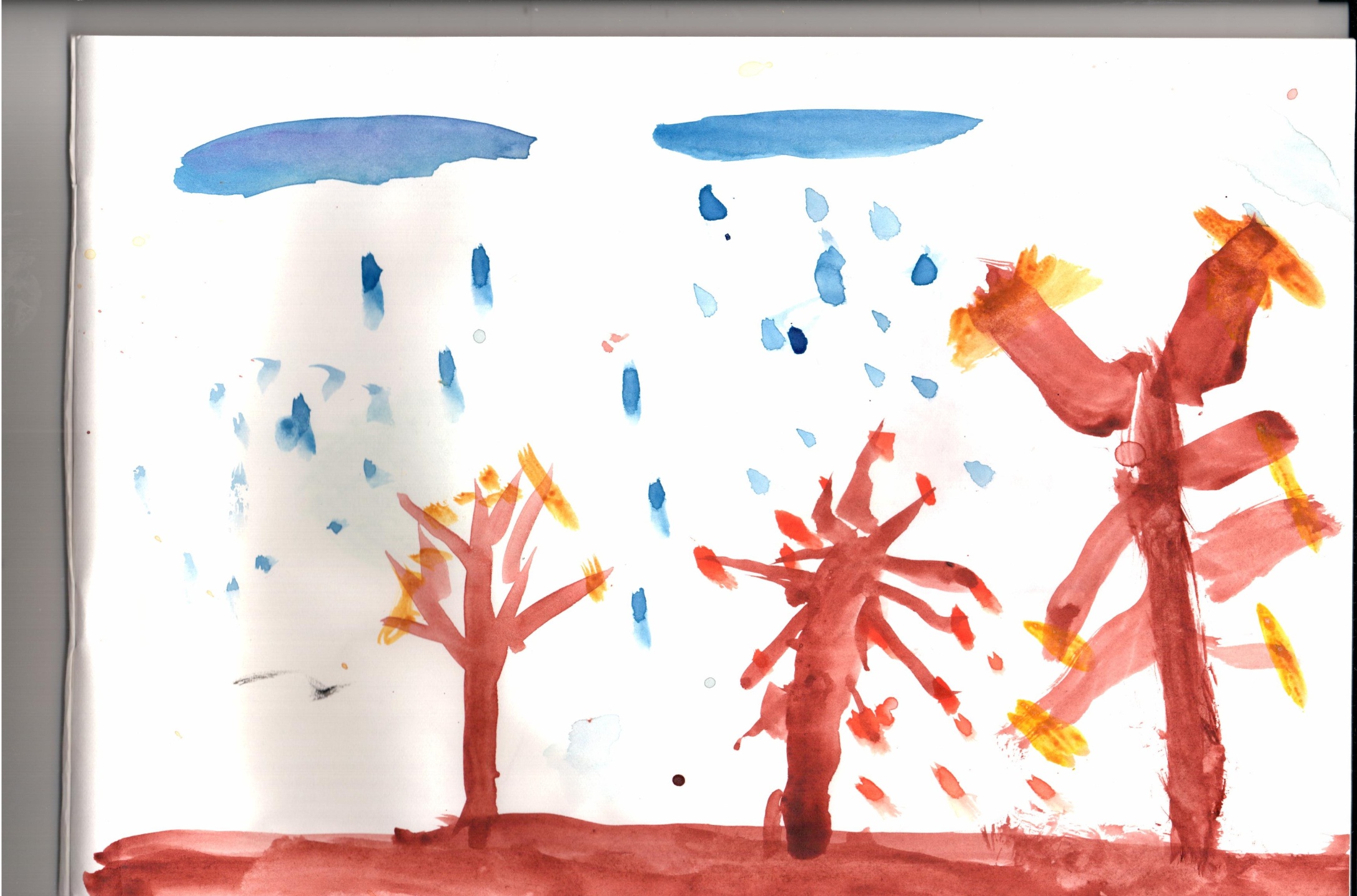 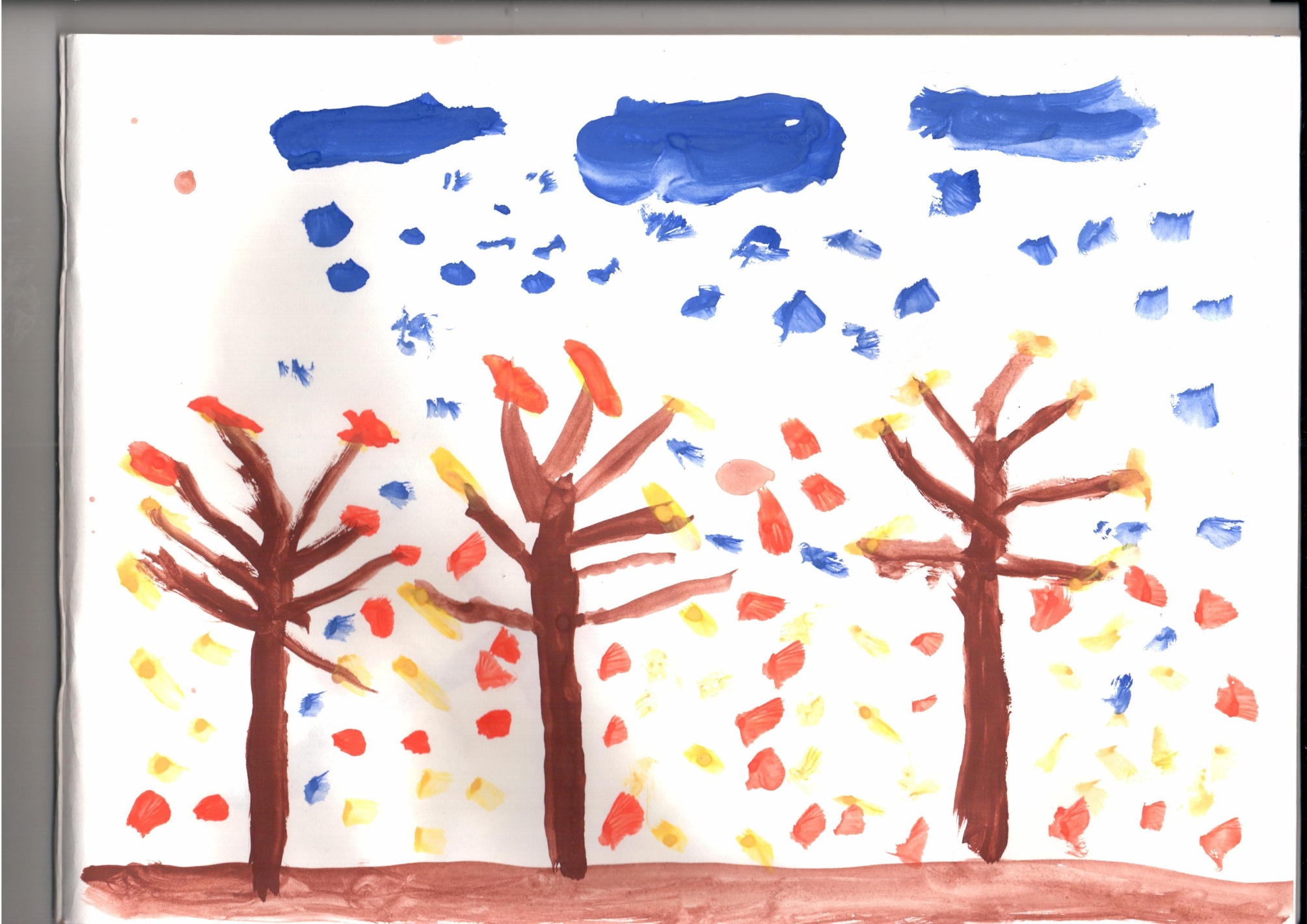 Святослав С.
Михаил С.
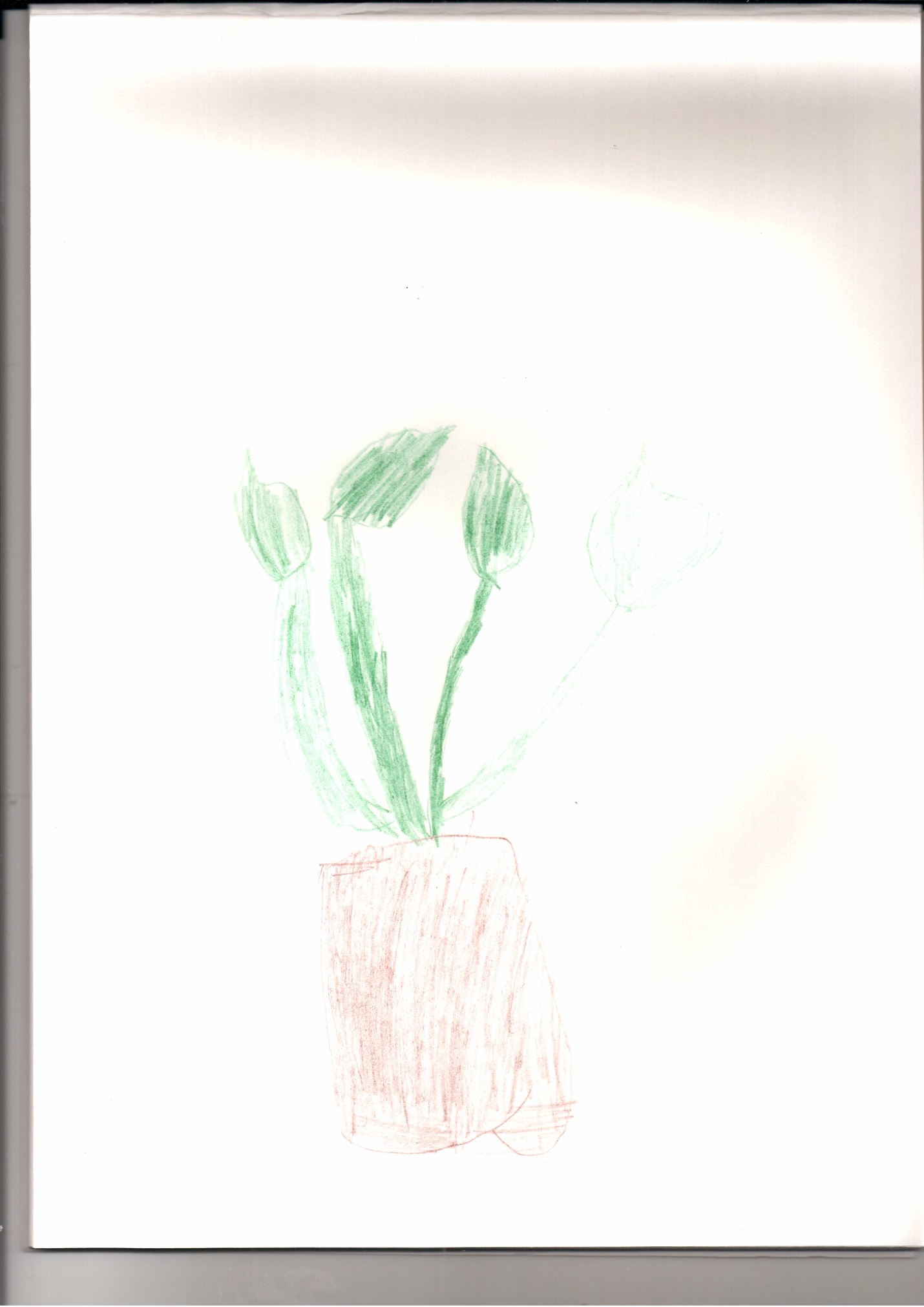 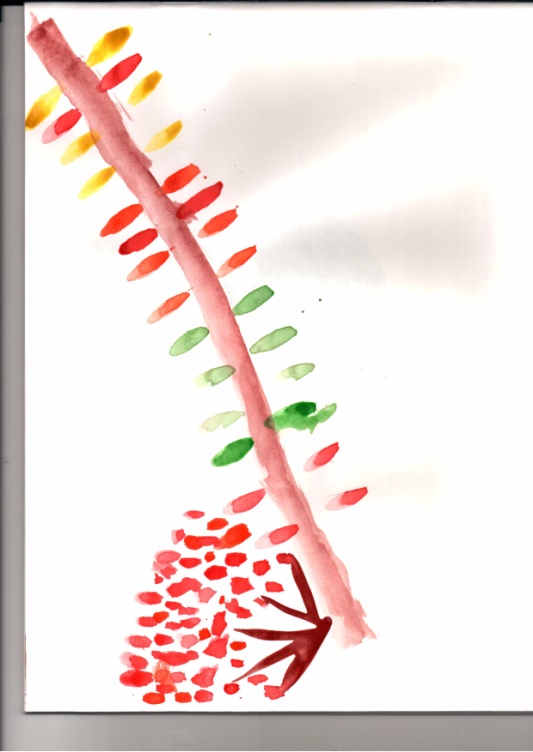 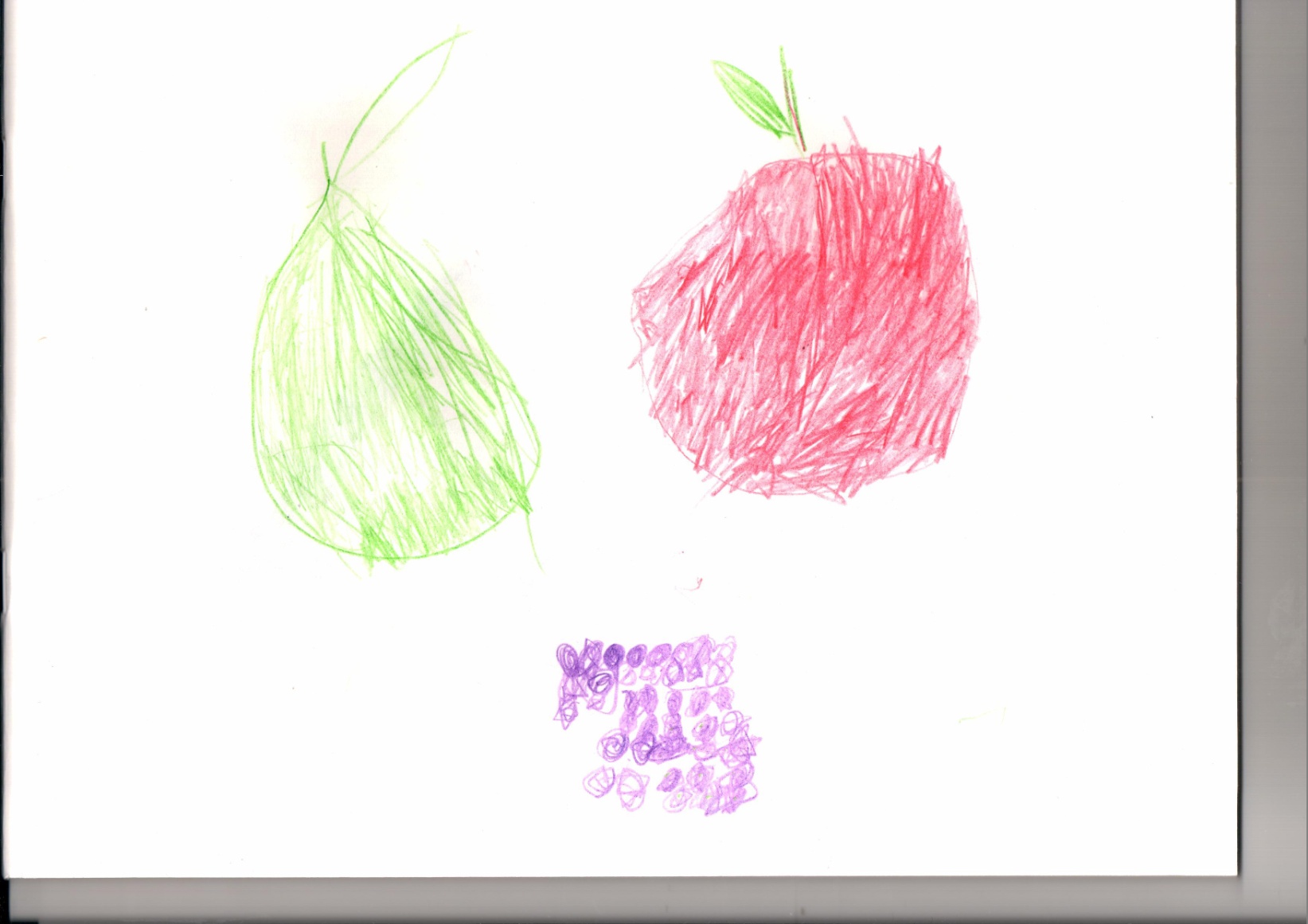 Максим Я.
Элеонора Т.
Виталий Л.
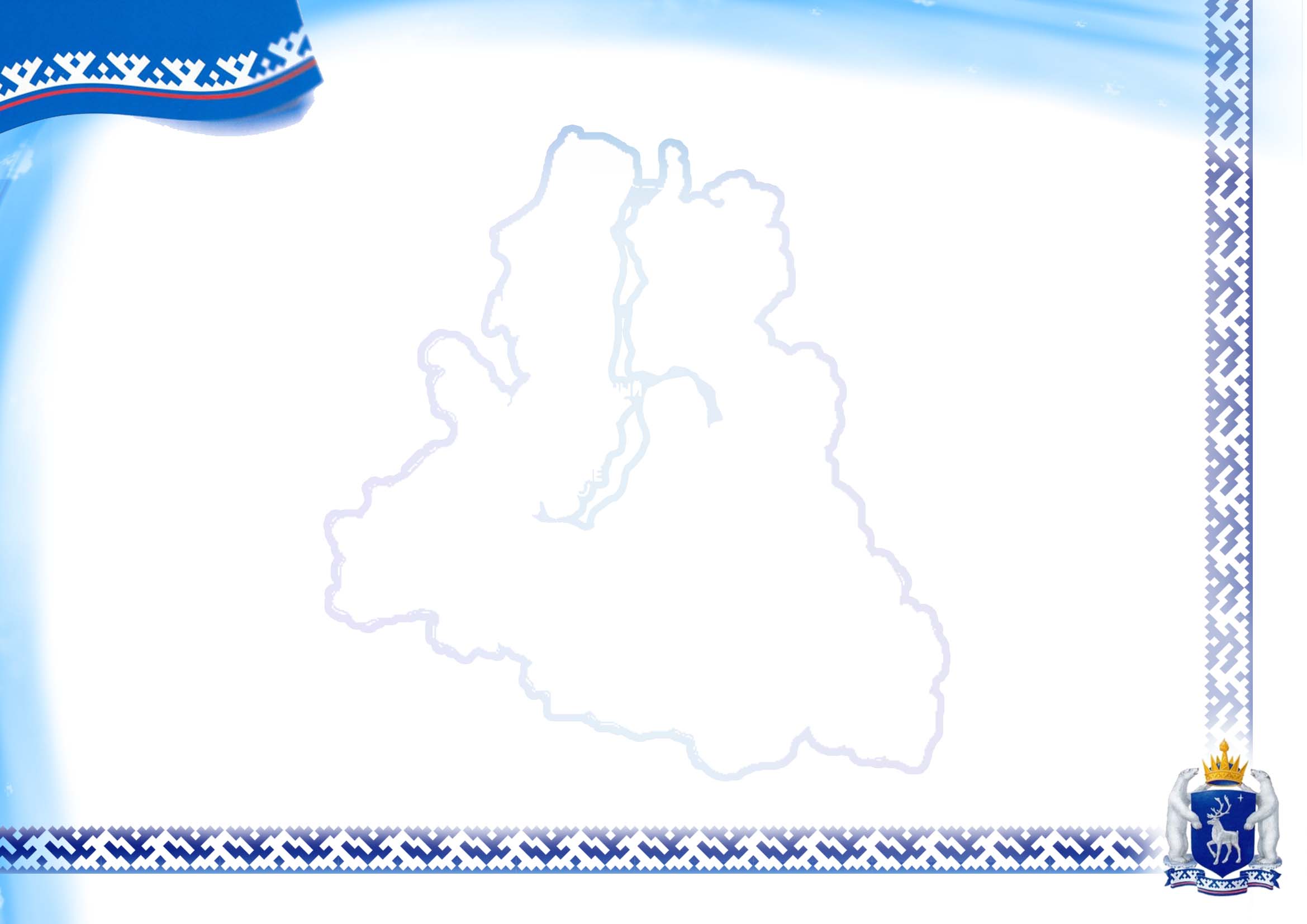 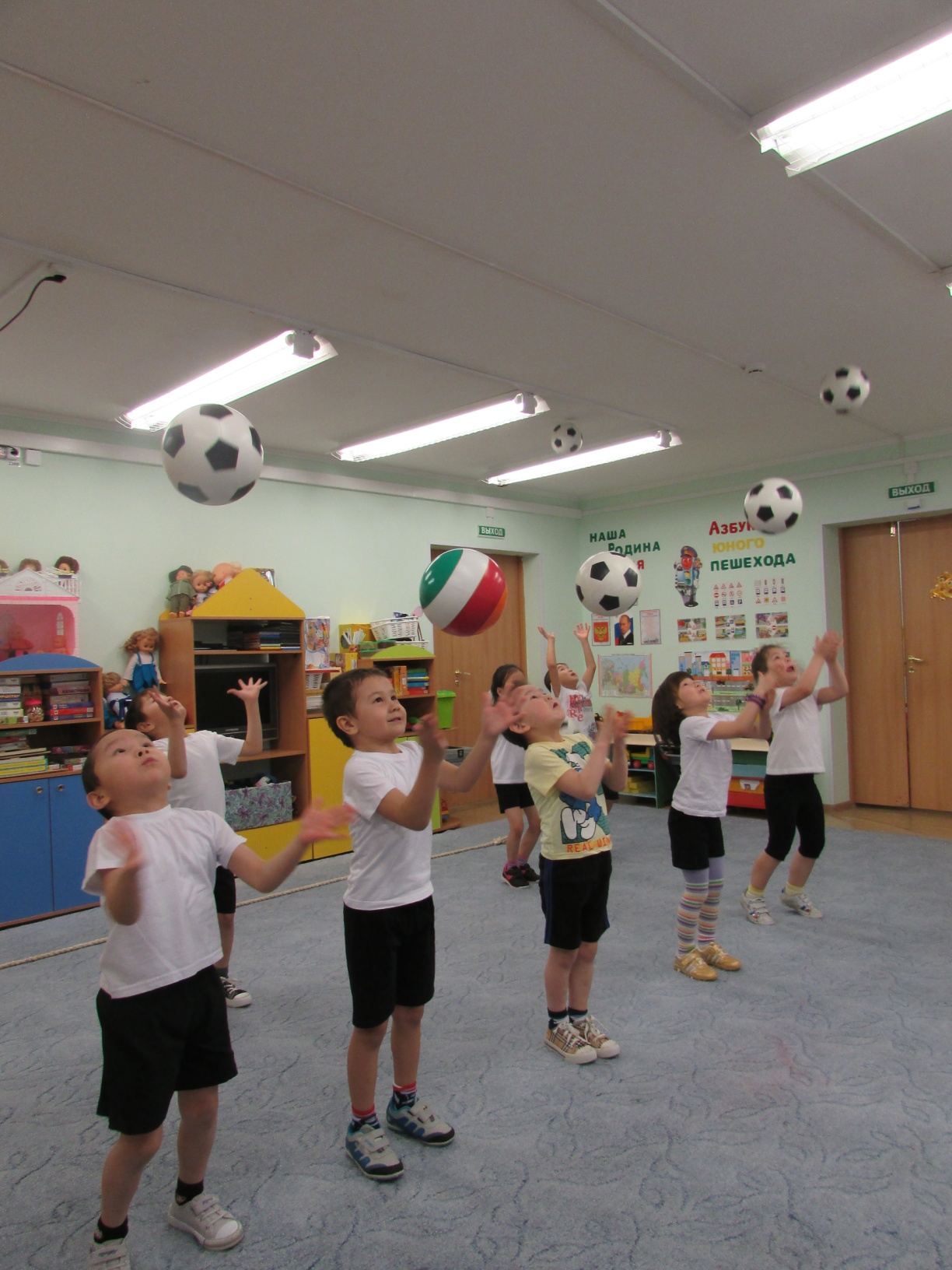 Районная педагогическая конференция:
Инновационная деятельность в системе образования Тазовского района.
  п. Тазовский, 9 сентября 2016 год
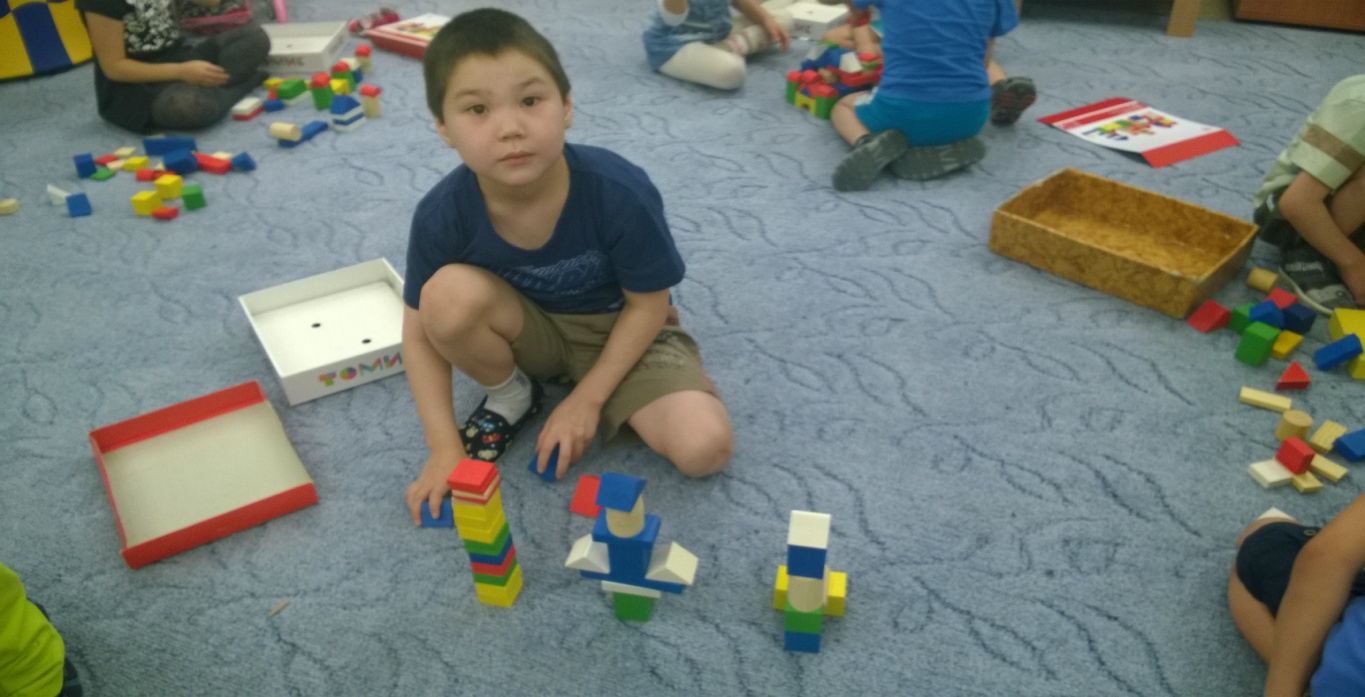 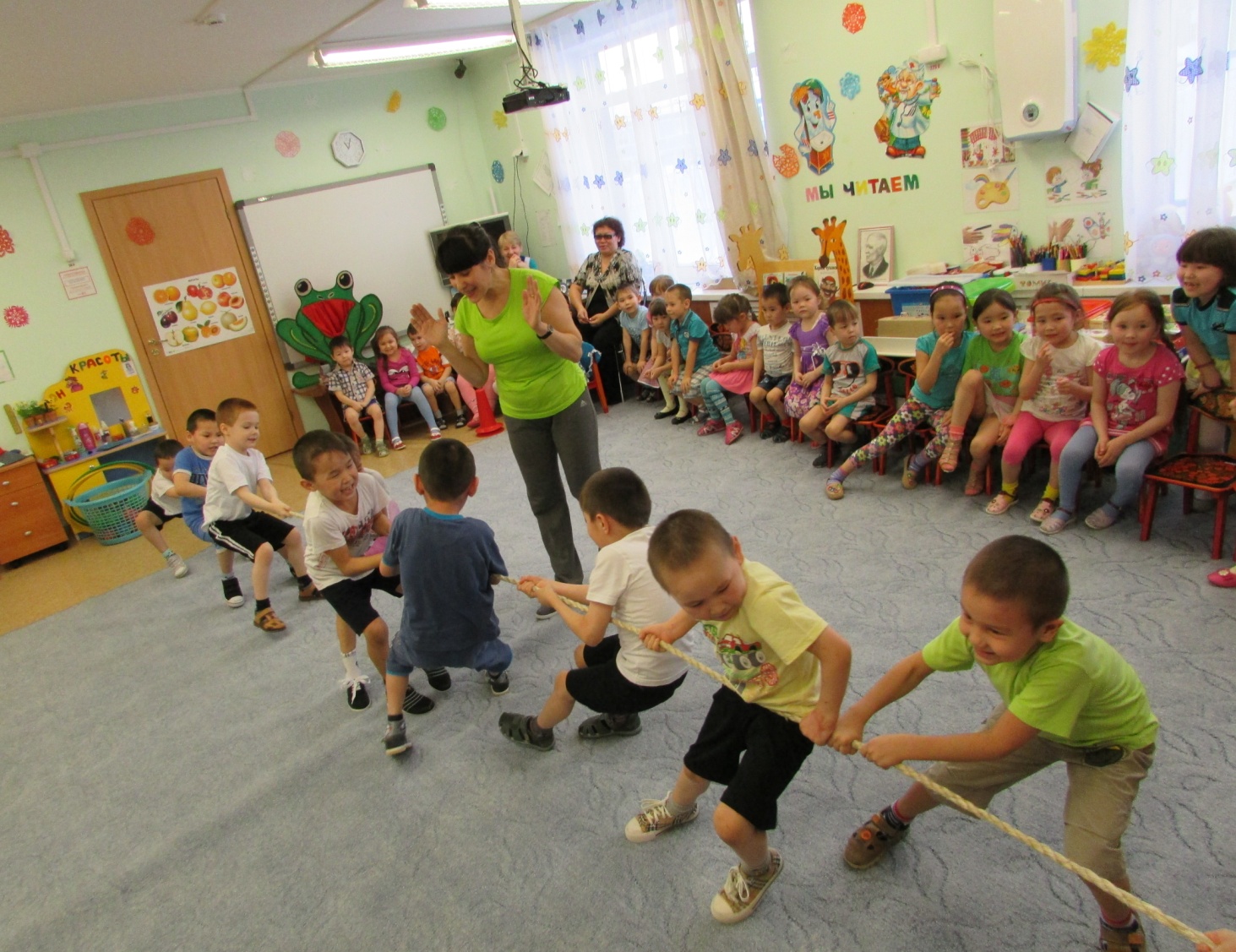 Игры с мячом
Конструирование
Спортивное мероприятие 
«А ну-ка, парни!»
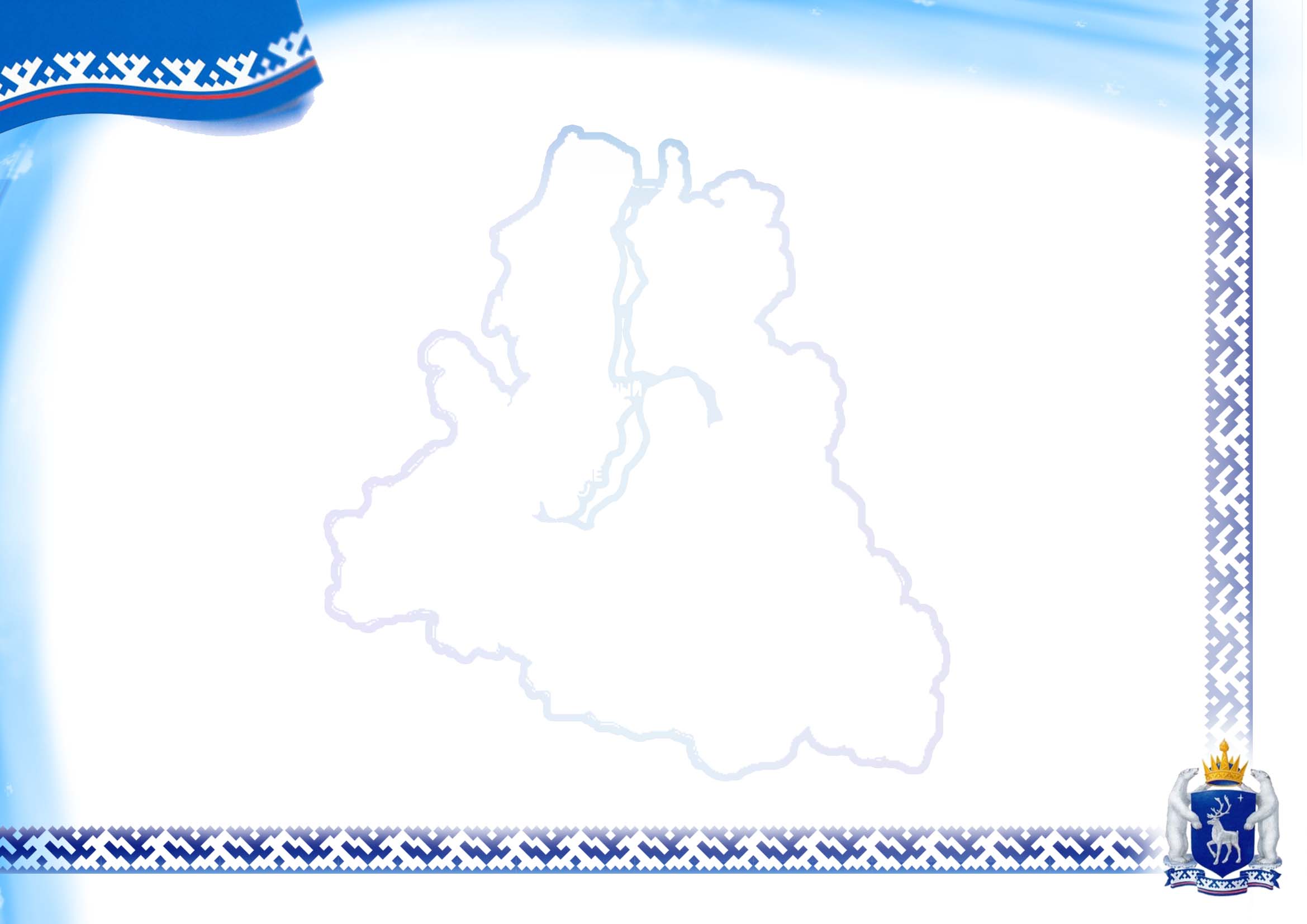 Районная педагогическая конференция:
Инновационная деятельность в системе образования Тазовского района.
  п. Тазовский, 9 сентября 2016 год
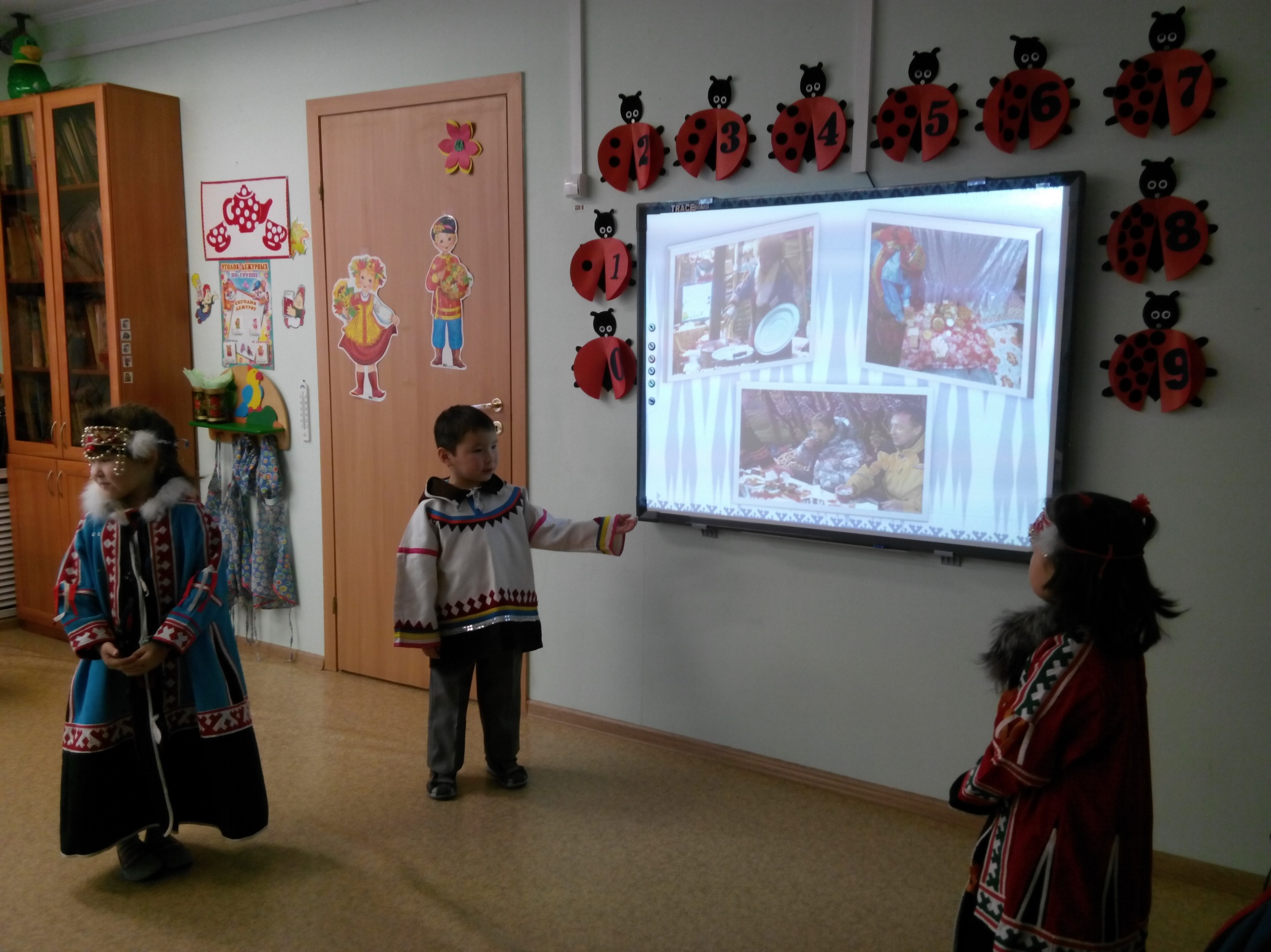 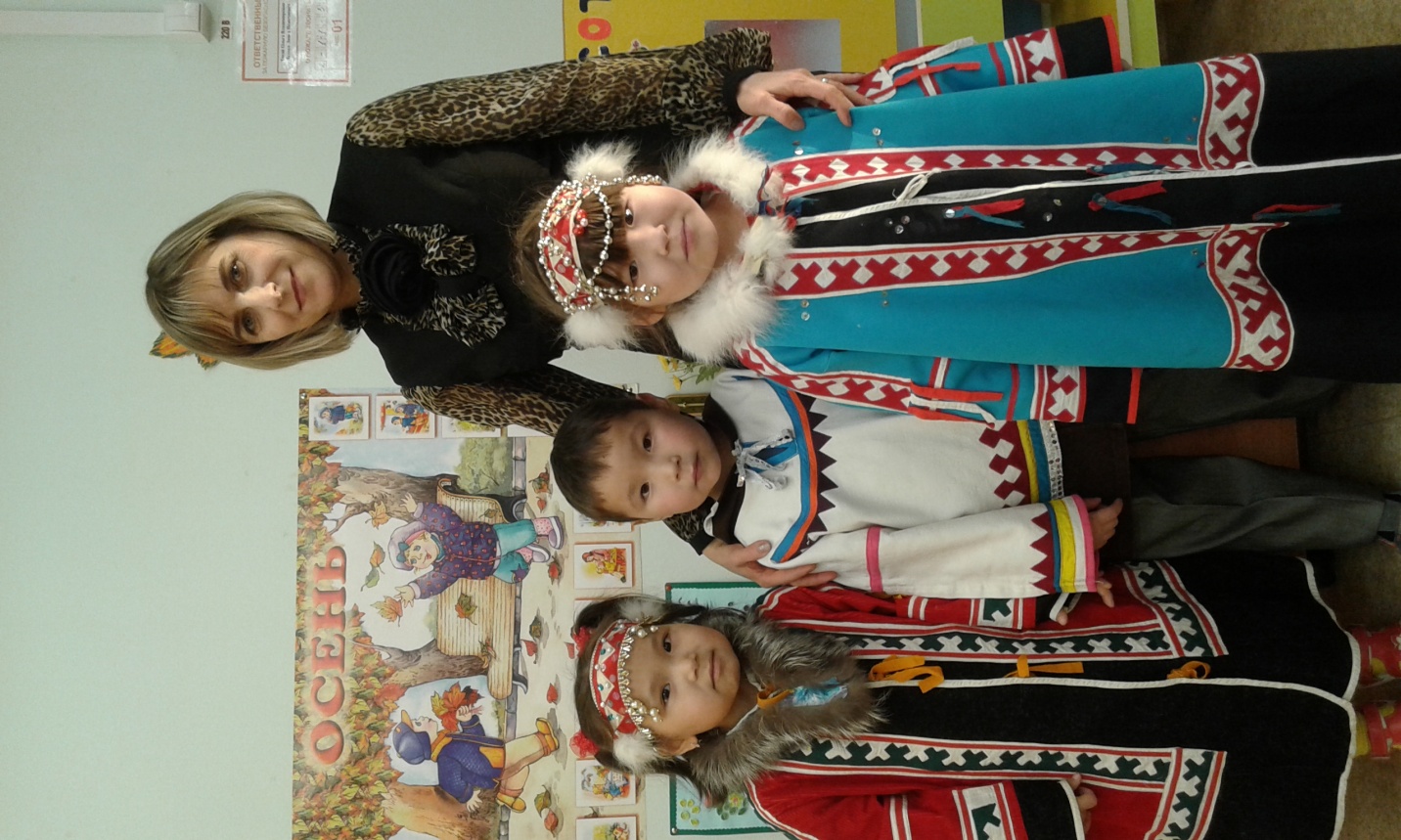 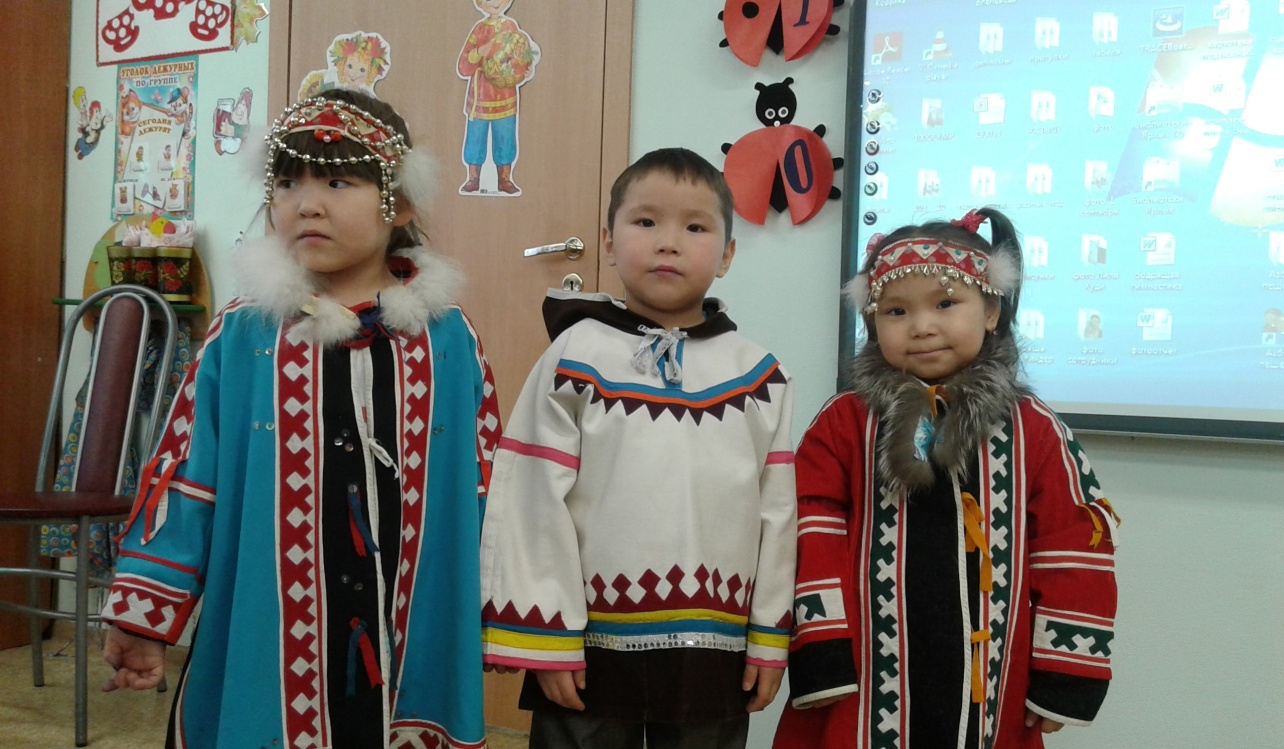 Районный конкурс экскурсоводов, 
III место
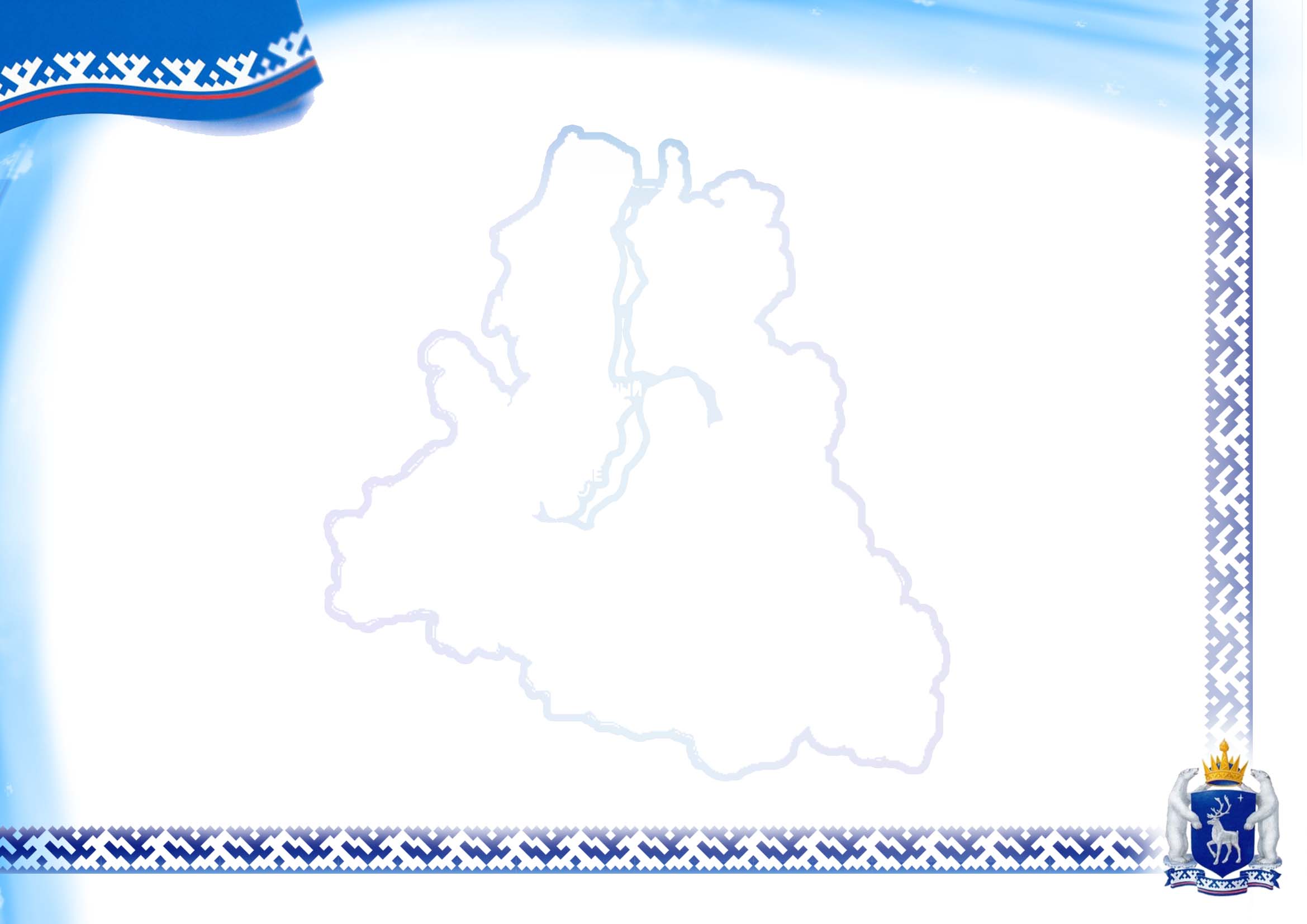 Районная педагогическая конференция:
Инновационная деятельность в системе образования Тазовского района.
  п. Тазовский, 9 сентября 2016 год
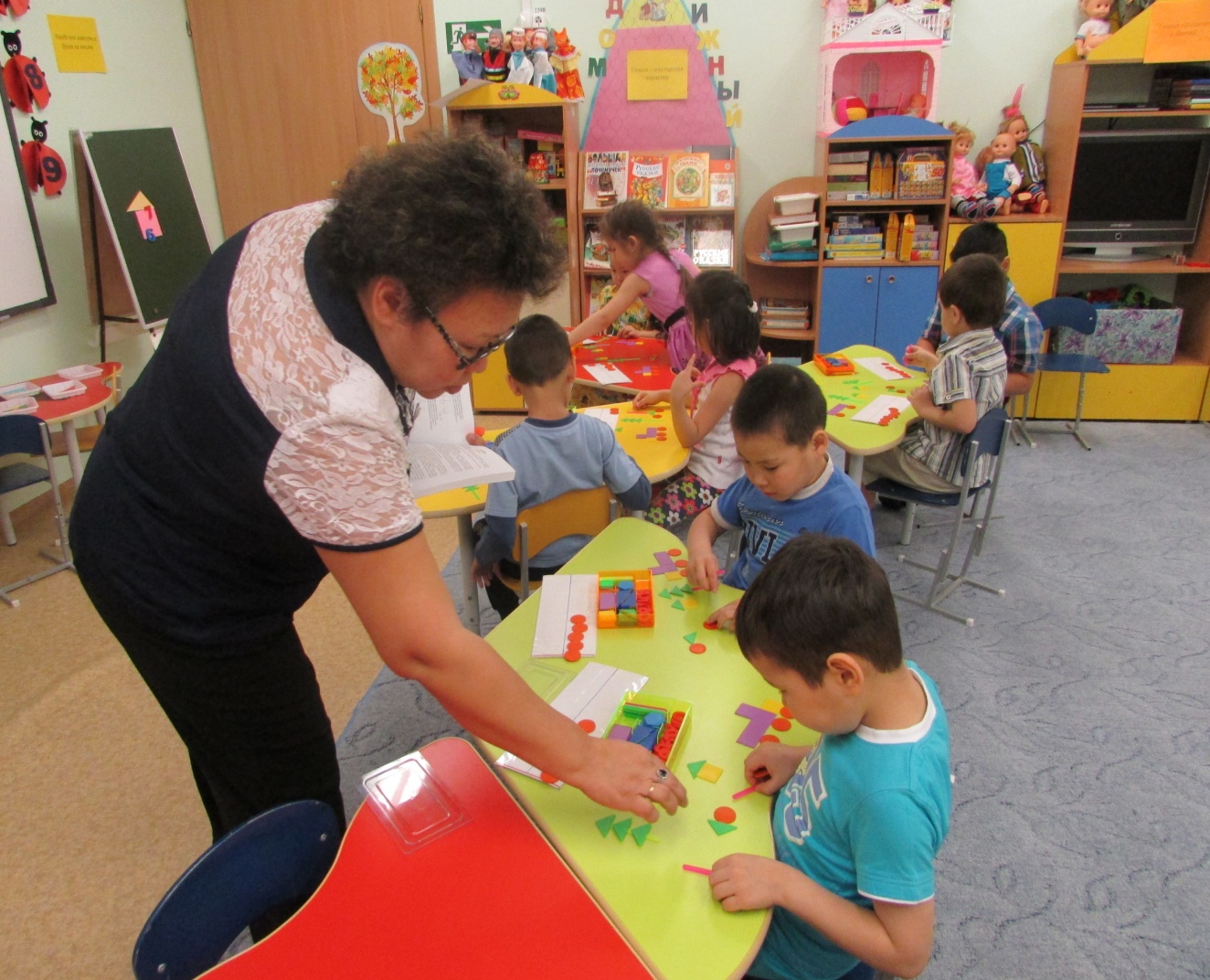 Экскурсия в краеведческий музей
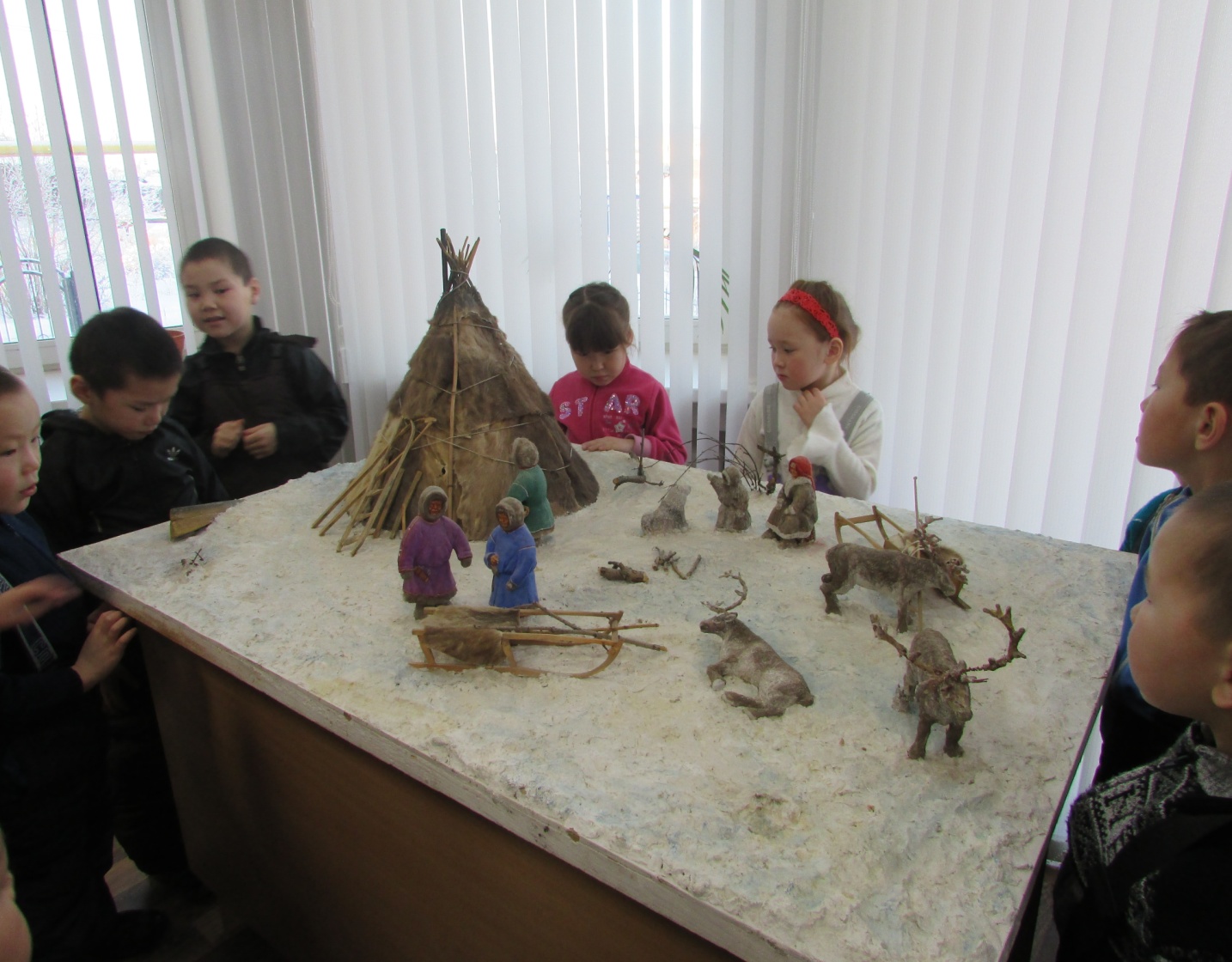 Работа с геометрическими фигурами
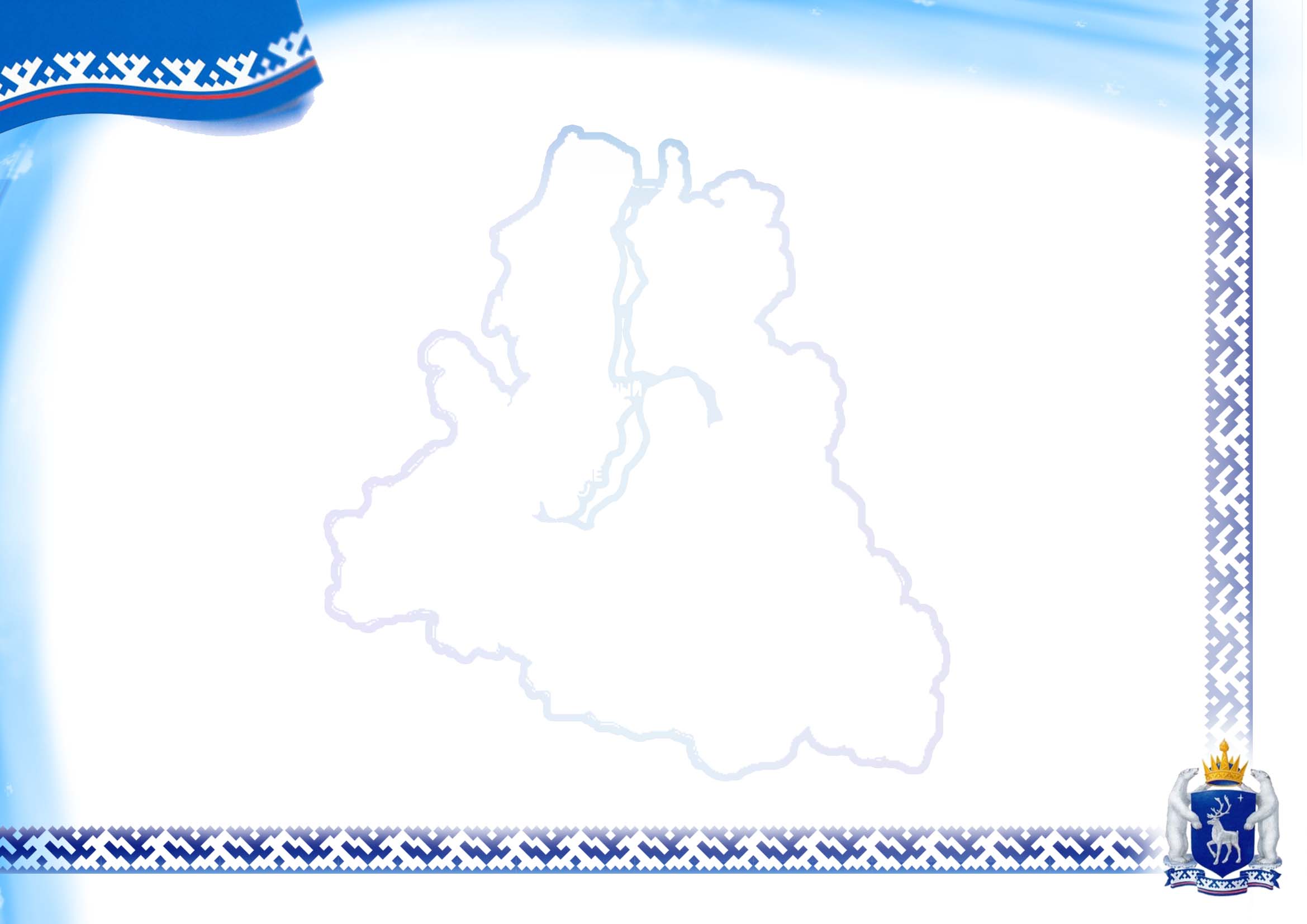 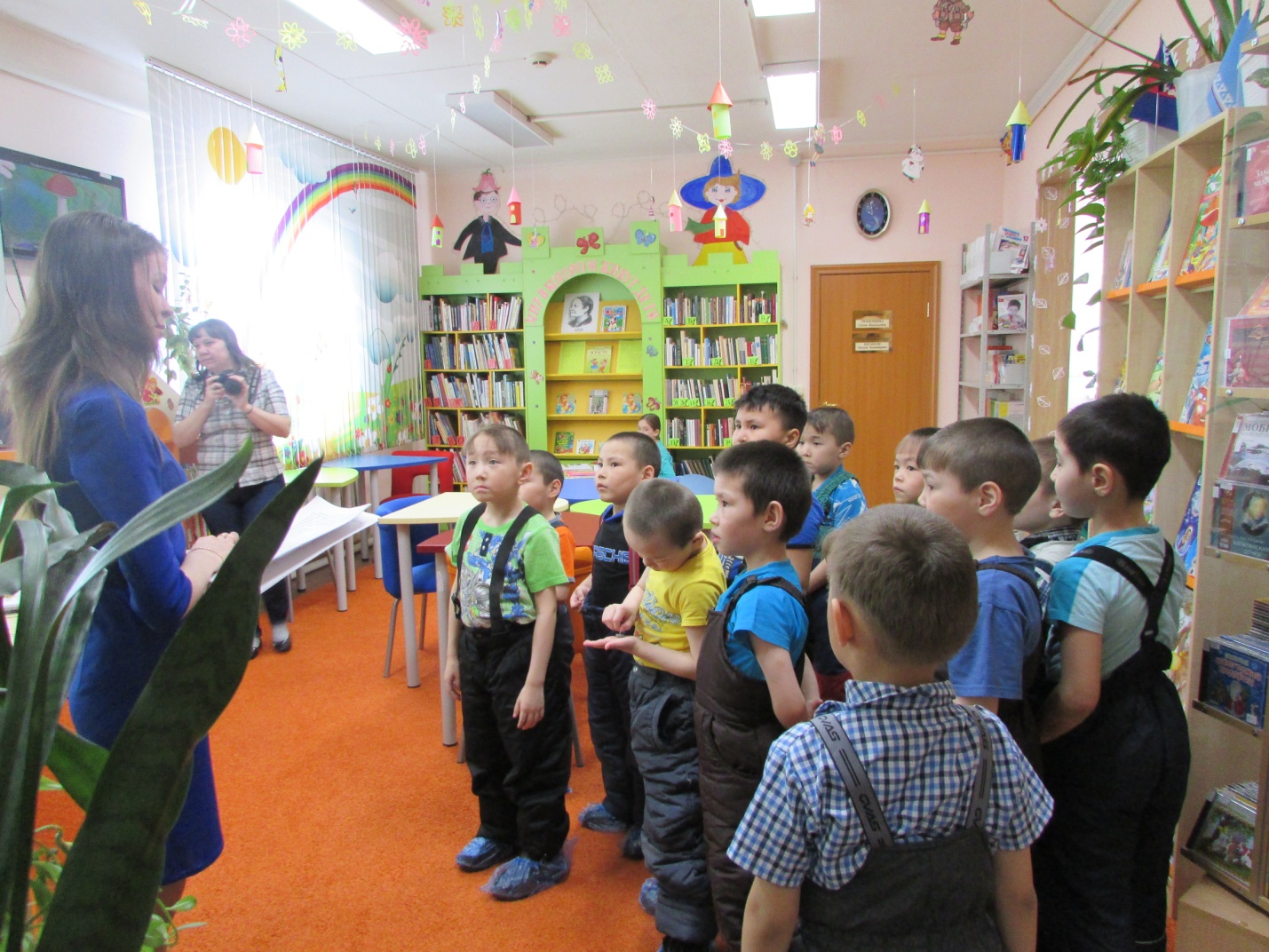 Районная педагогическая конференция:
Инновационная деятельность в системе образования Тазовского района.
  п. Тазовский, 9 сентября 2016 год
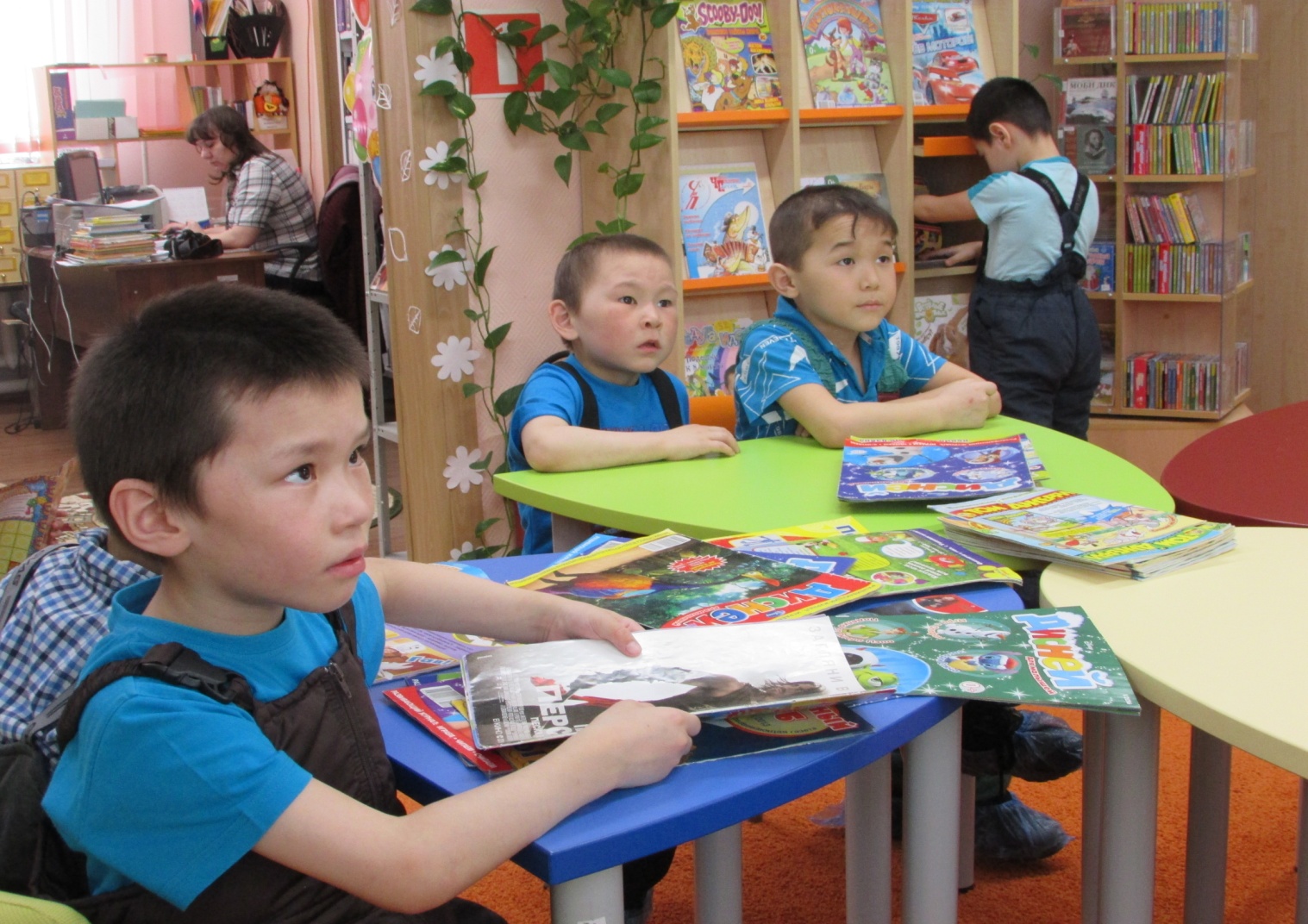 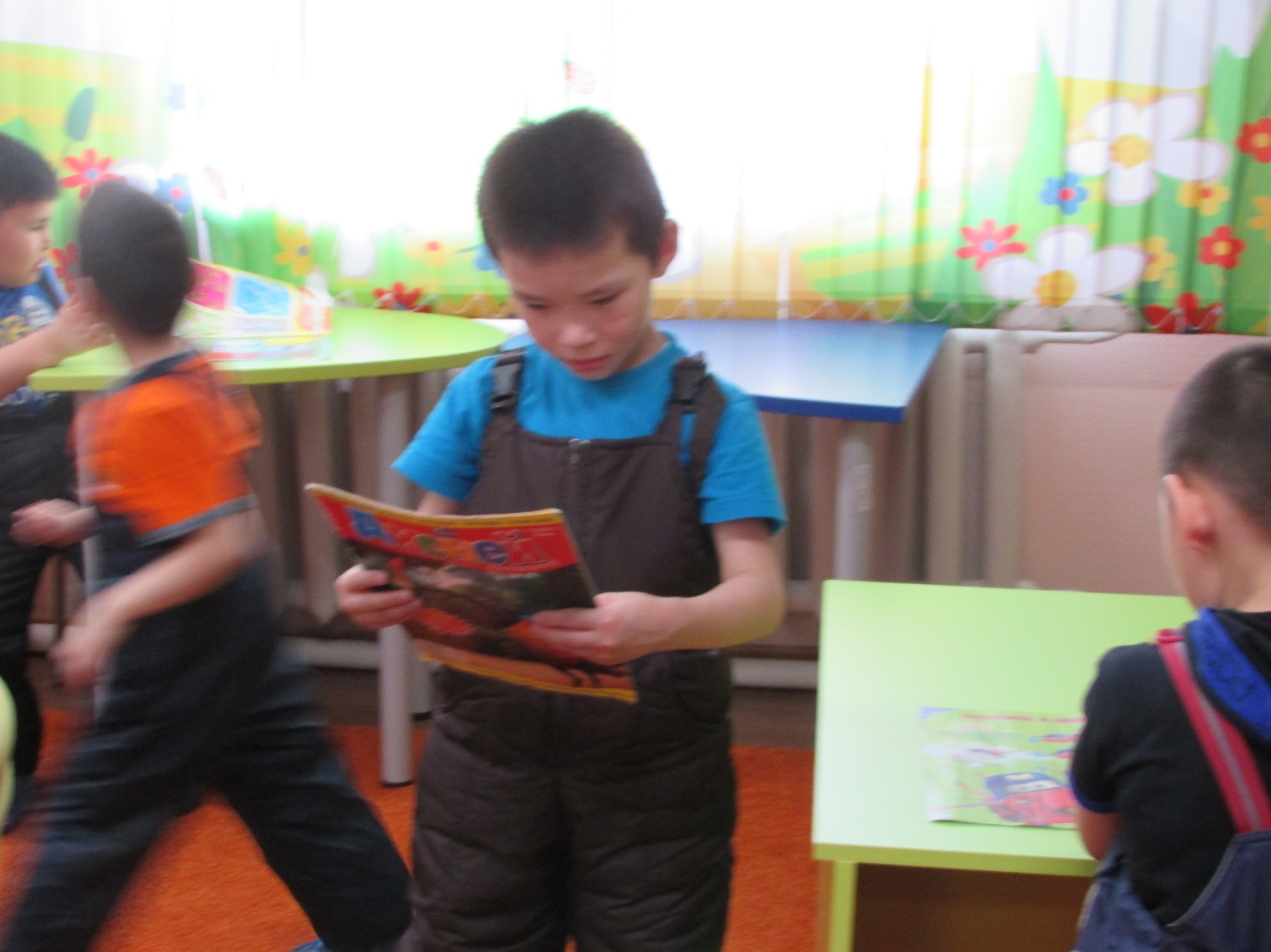 Экскурсия в библиотеку
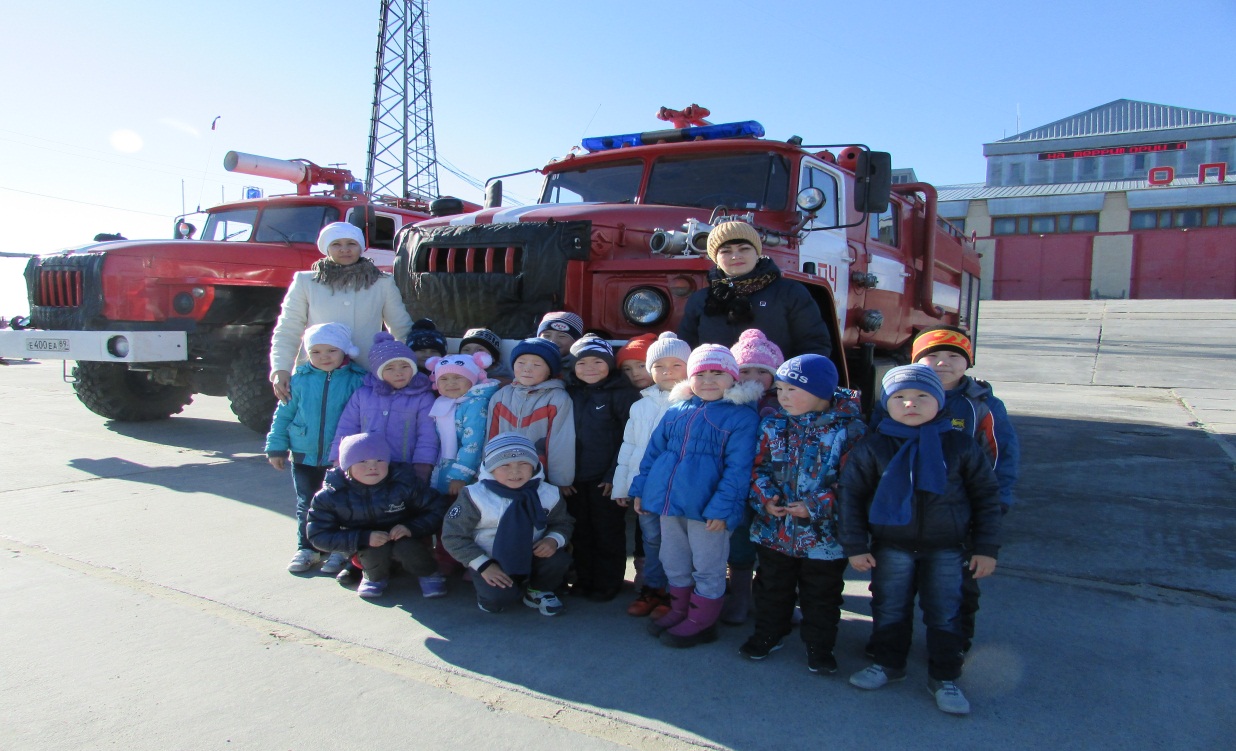 Экскурсия в пожарную часть п. Тазовский
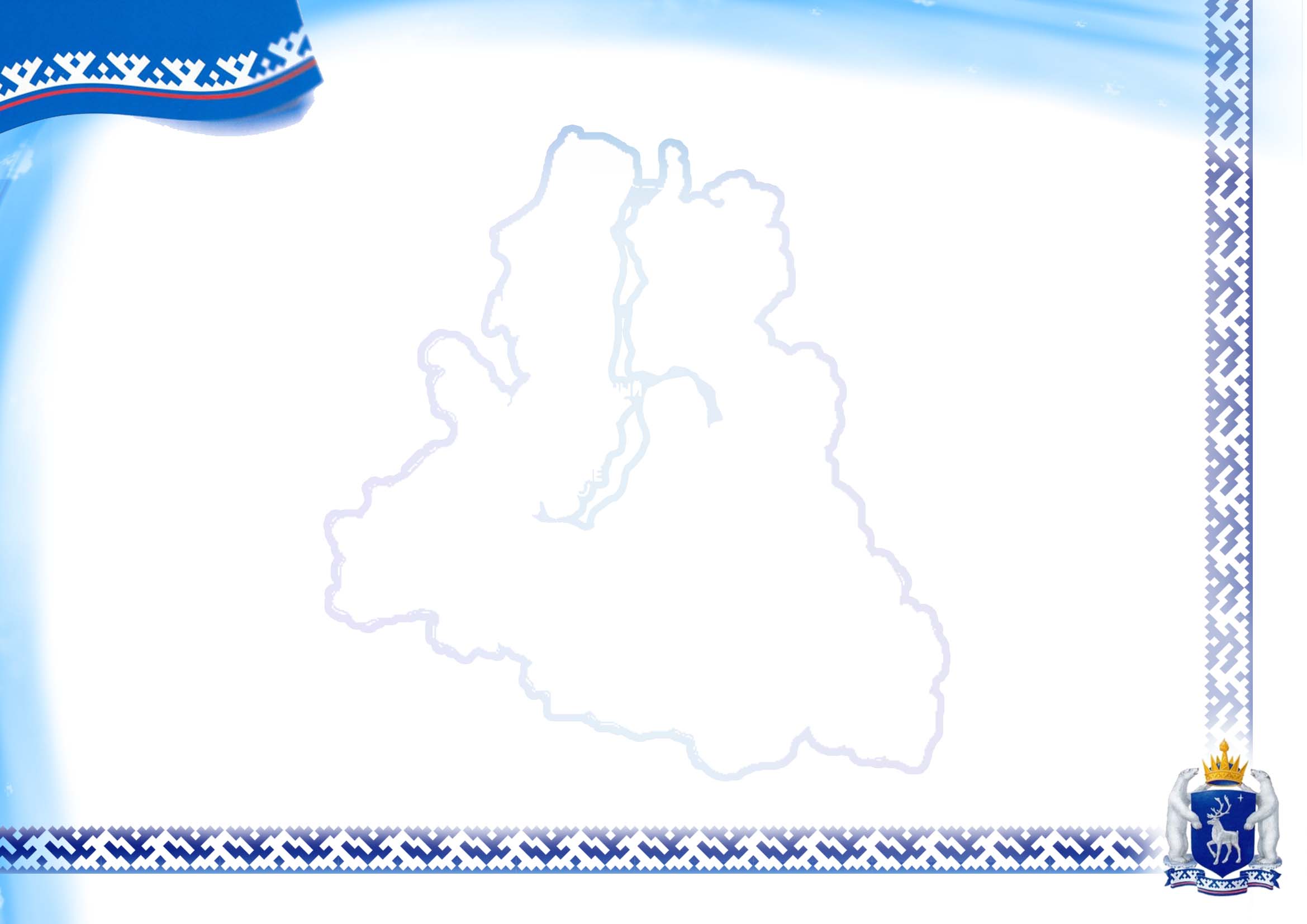 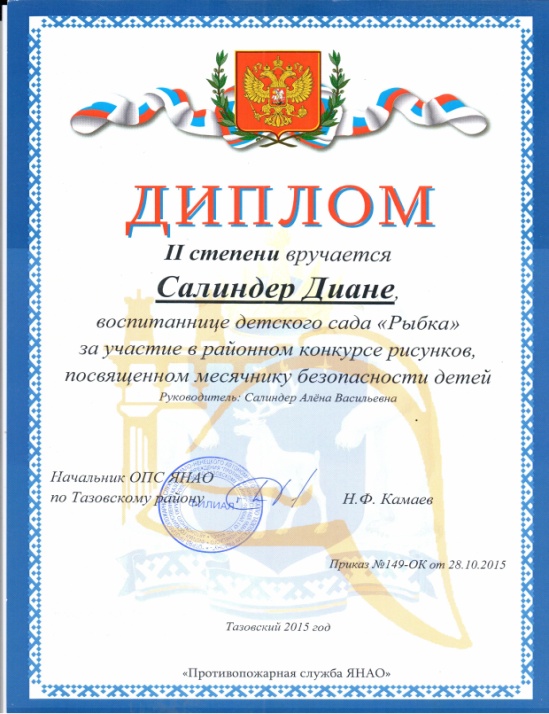 Районная педагогическая конференция:
Инновационная деятельность в системе образования Тазовского района.
  п. Тазовский, 9 сентября 2016
Достижения
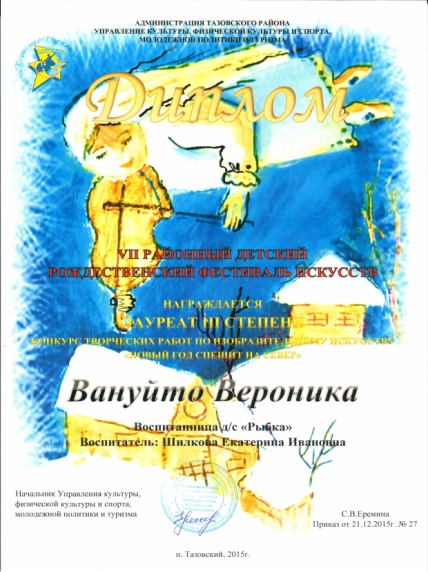 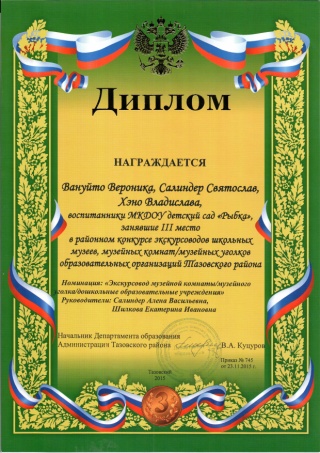 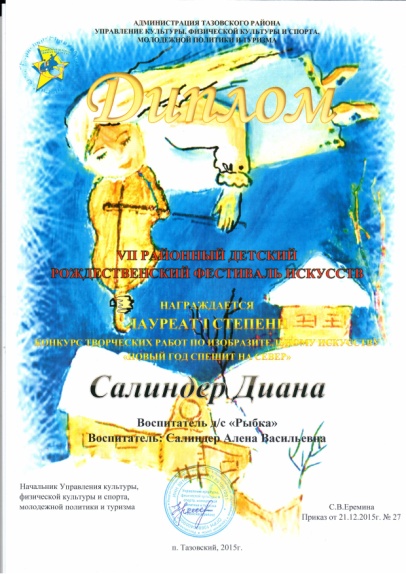 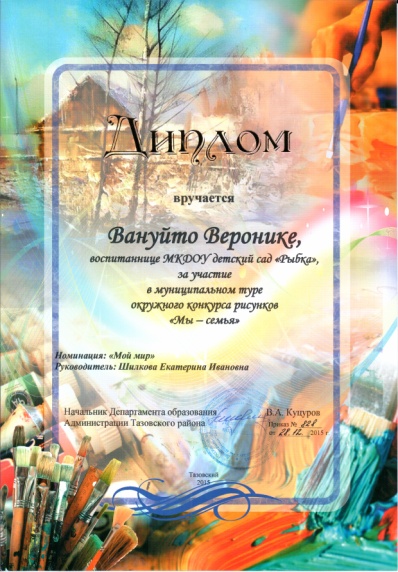 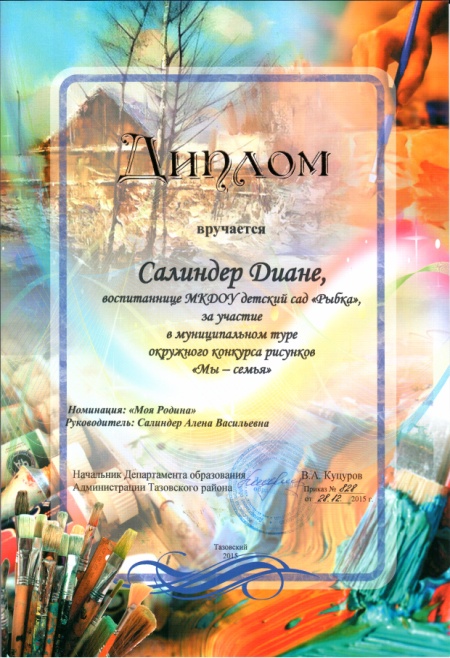 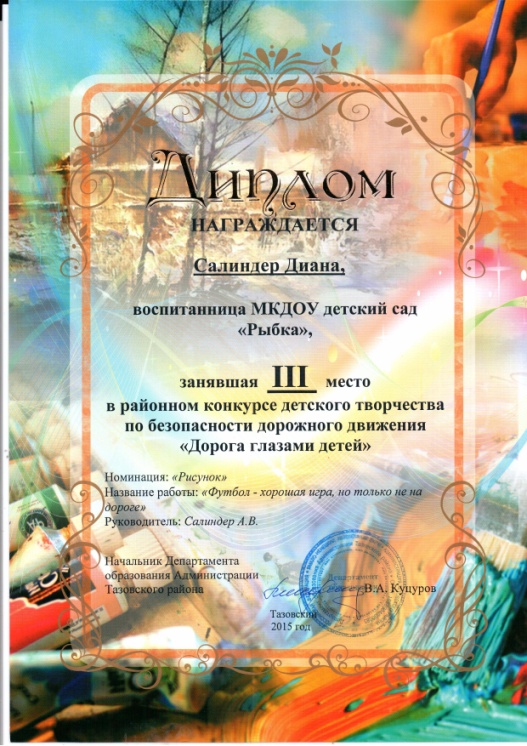 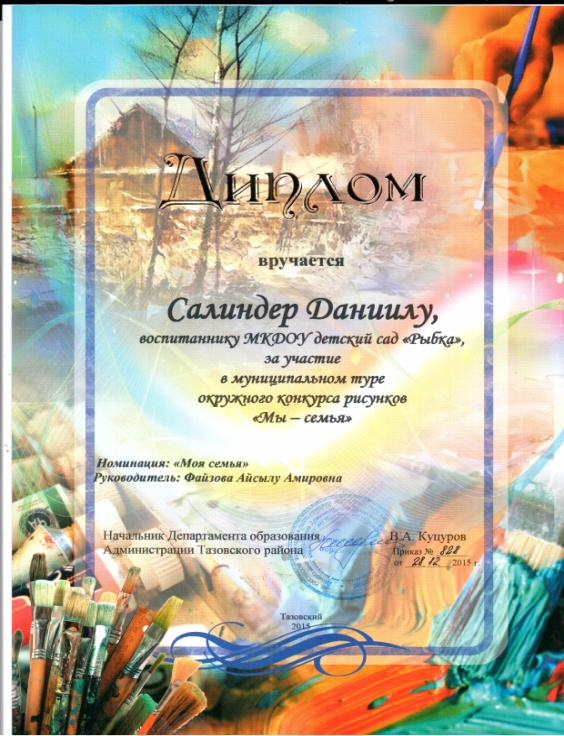 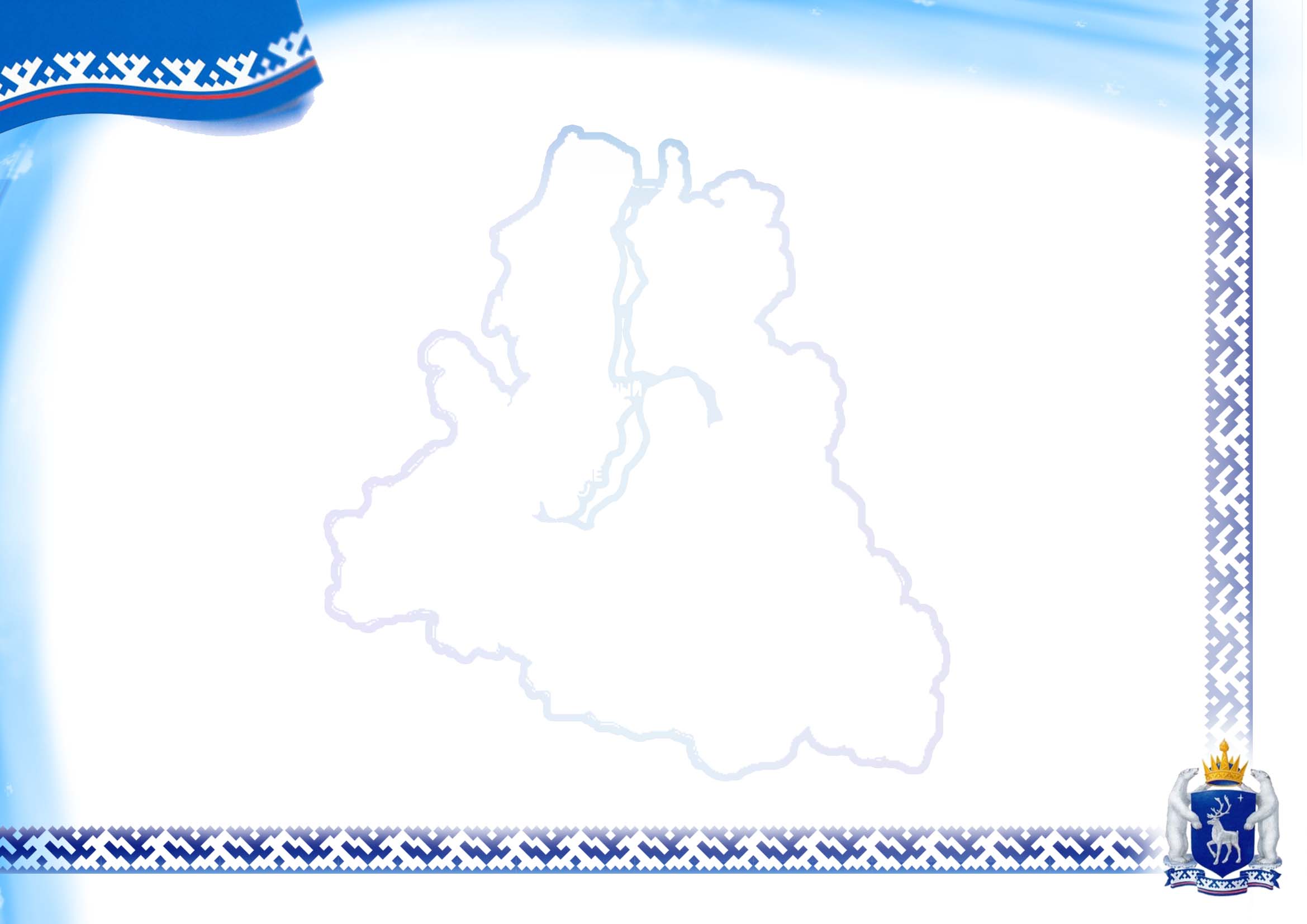 Достижения
Районная педагогическая конференция:
Инновационная деятельность в системе образования Тазовского района.
  п. Тазовский, 9 сентября 2016 год.
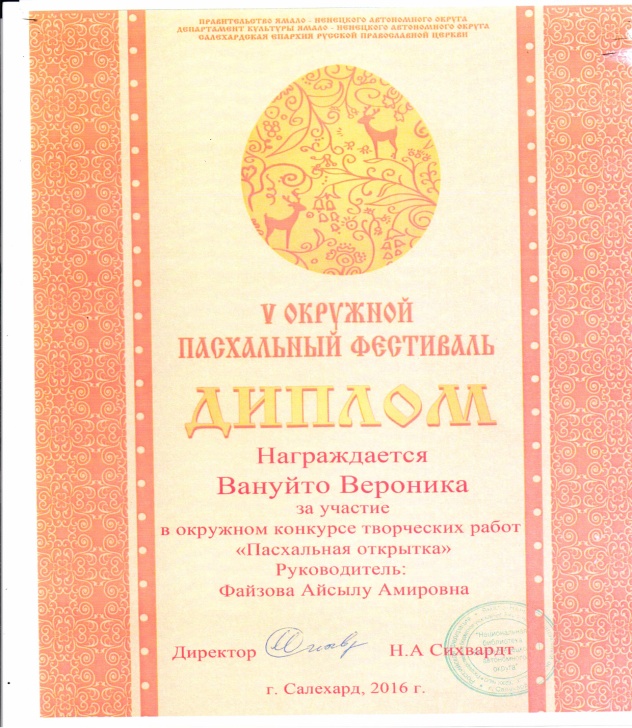 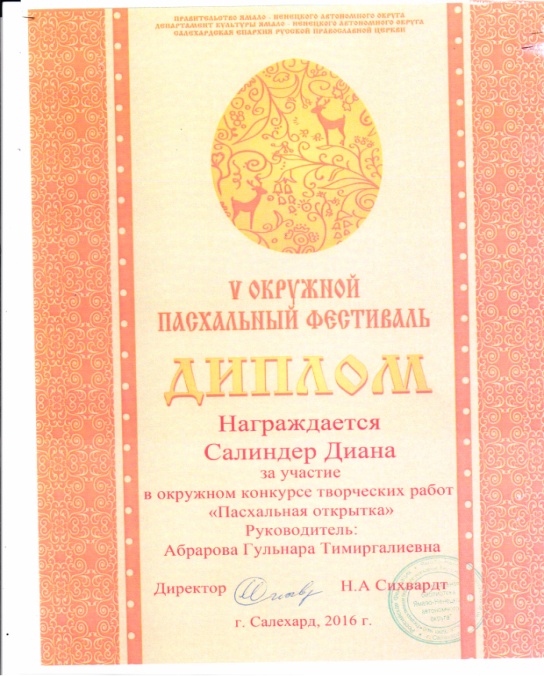 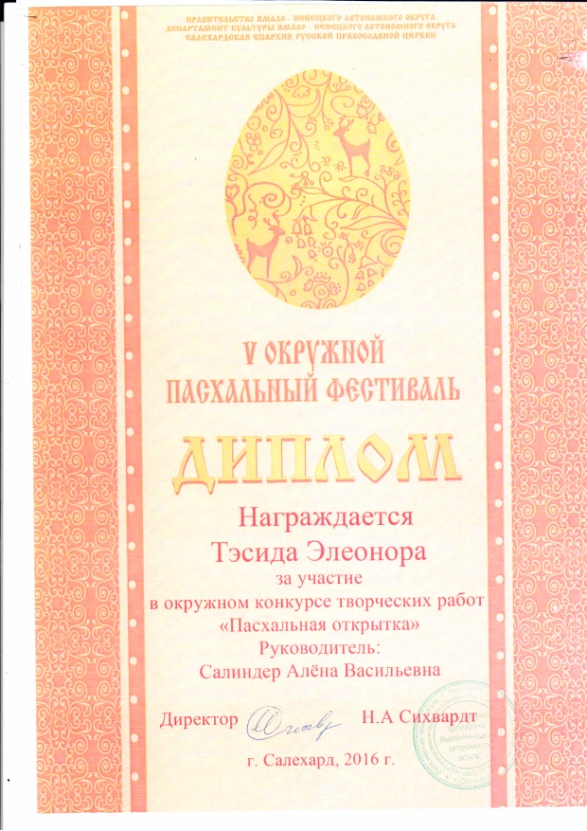 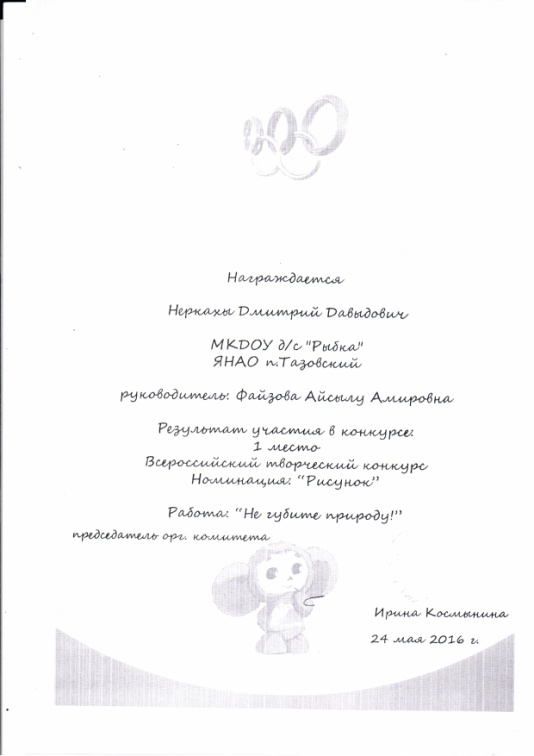 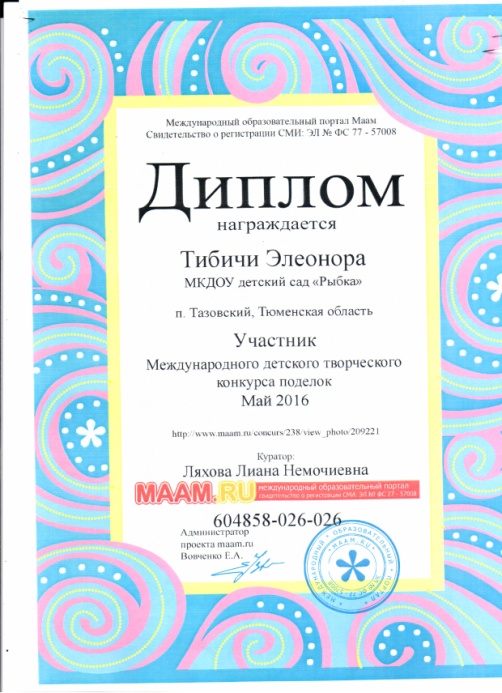 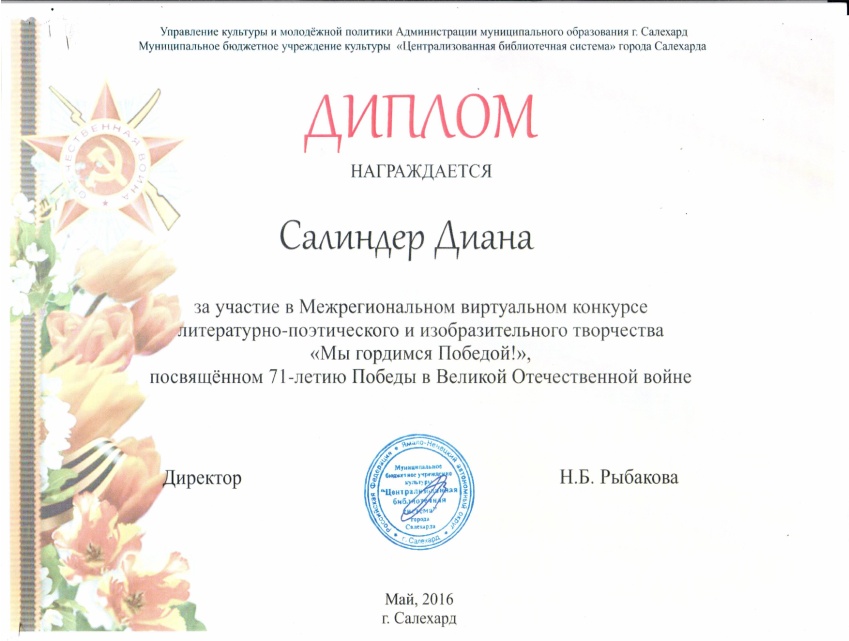 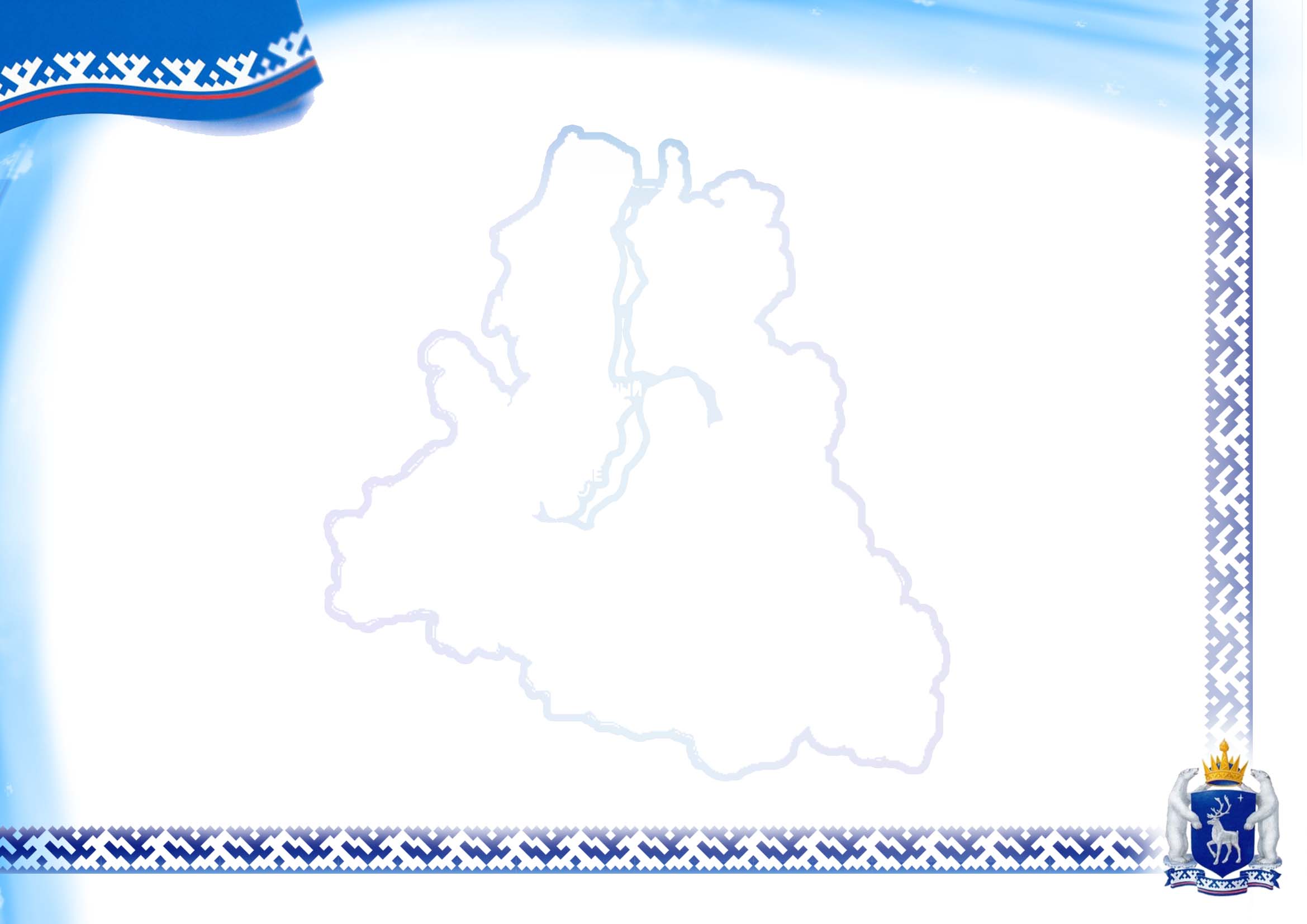 Районная педагогическая конференция:
Инновационная деятельность в системе образования Тазовского района.
  п. Тазовский, 9 сентября 2016
Целевые ориентиры (ФГОС ДО)
НА ЭТАПЕ ЗАВЕРШЕНИЯ ДОШКОЛЬНОГО  ОБРАЗОВАНИЯ:
*ребёнок достаточно хорошо владеет устной речью, может выражать свои мысли и желания, может использовать речь для выражения своих мыслей, чувств и желаний, построения речевого высказывания в ситуации общения, может выделять звуки в словах, у ребенка складываются предпосылки грамотности;
*у ребёнка развита крупная и мелкая моторика; он подвижен, вынослив, владеет основными движениями, может контролировать свои движения и управлять ими;
*ребенок способен к волевым усилиям, может следовать социальным нормам поведения и правилам в разных видах деятельности, во взаимоотношениях со взрослыми и сверстниками, может соблюдать правила безопасного поведения и личной гигиены;
*ребёнок проявляет любознательность, задает вопросы взрослым и сверстникам, интересуется причинно-следственными связями, пытается самостоятельно придумывать объяснения явлениям природы и поступкам людей; склонен наблюдать, экспериментировать. Обладает начальными знаниями о себе, о природном и социальном мире, в котором он живет; знаком с произведениями детской литературы, обладает элементарными представлениями из области живой природы, естествознания, математики, истории и т.п.;
*ребенок способен к принятию собственных решений, опираясь на свои знания и умения в различных видах деятельности.
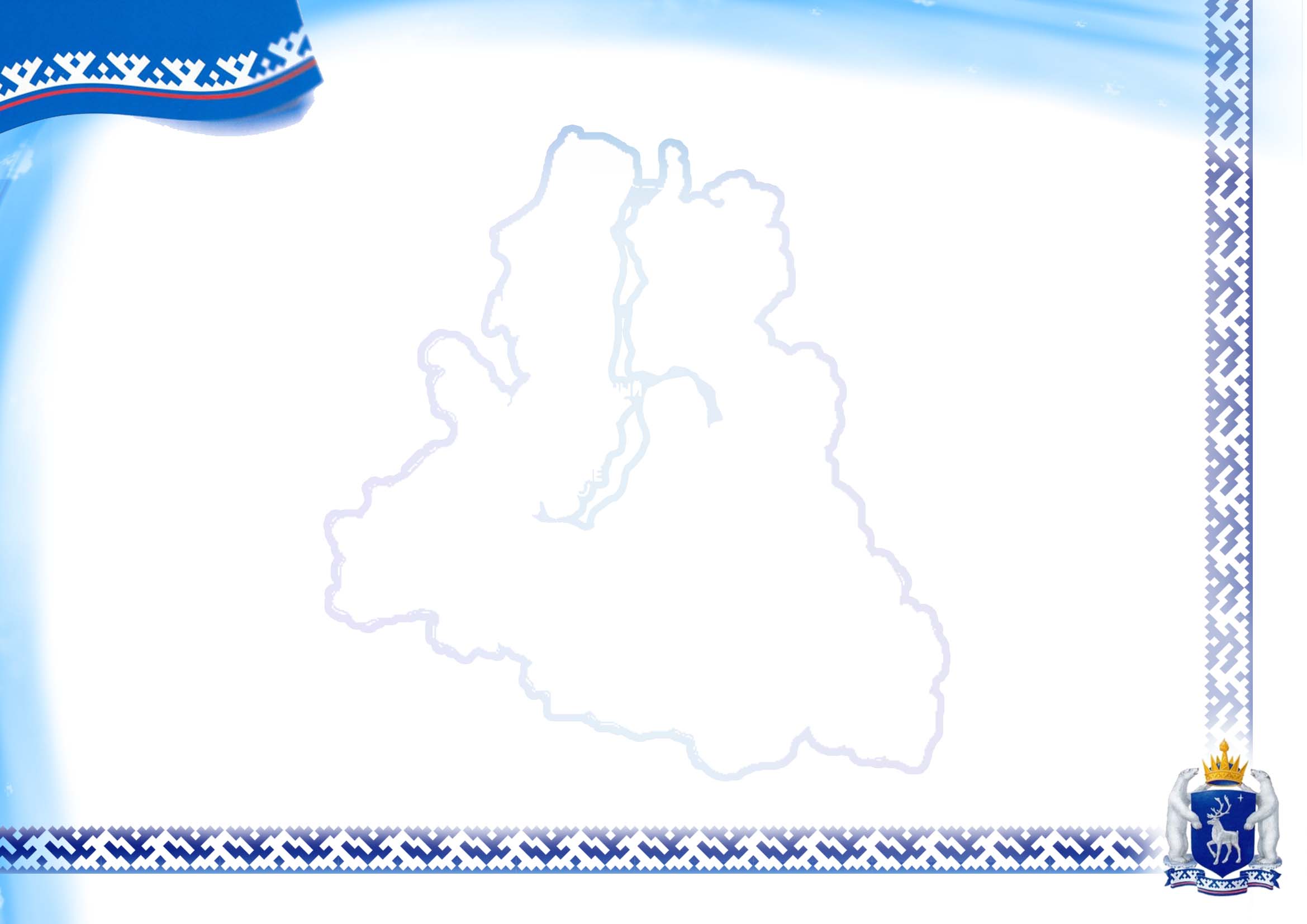 Районная педагогическая конференция:
Инновационная деятельность в системе образования Тазовского района.
  п. Тазовский, 9 сентября 2016
Психолого-педагогическая диагностика
По результатам психолого-педагогической диагностики
Все 11 детей – готовы к школьному обучению.
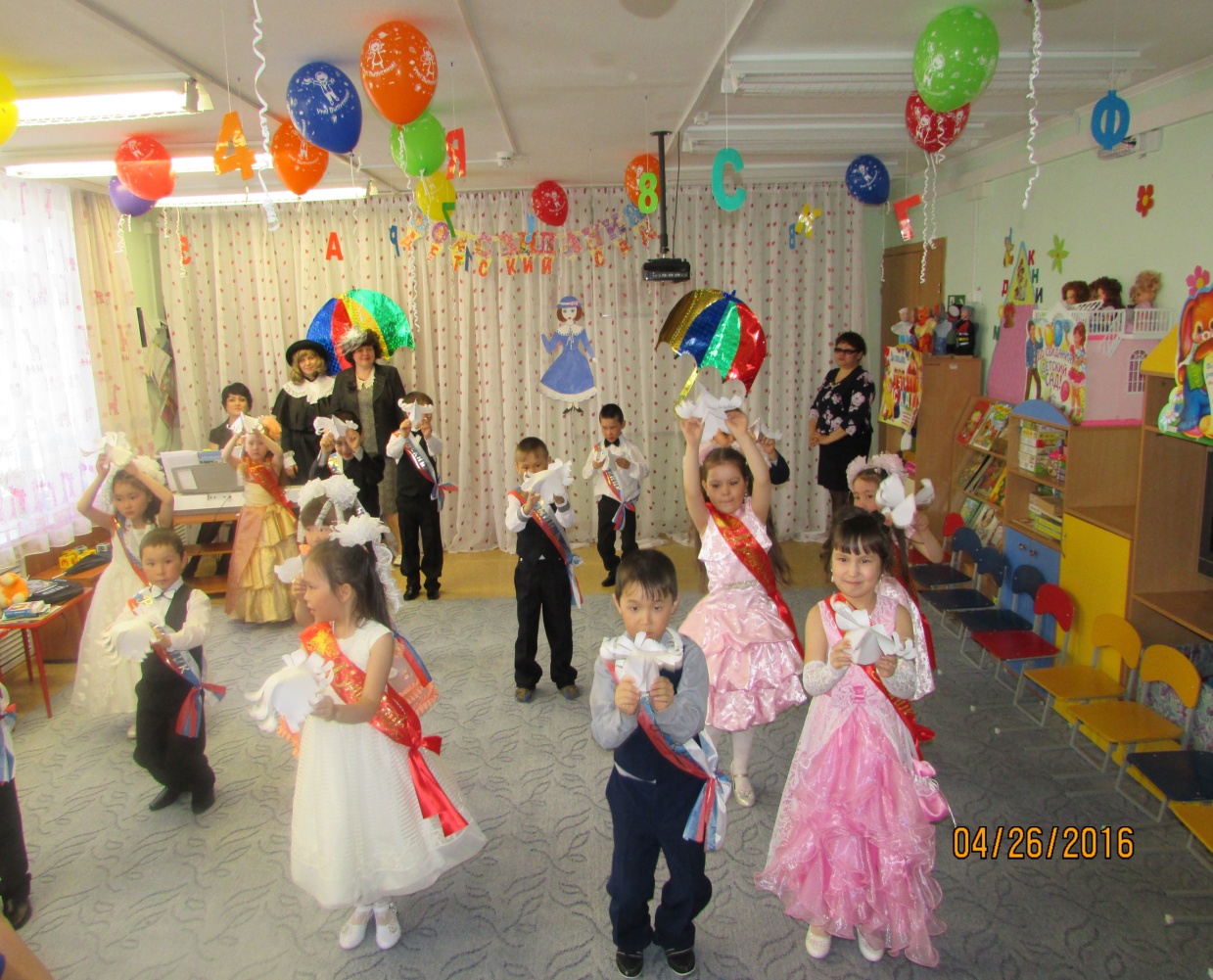 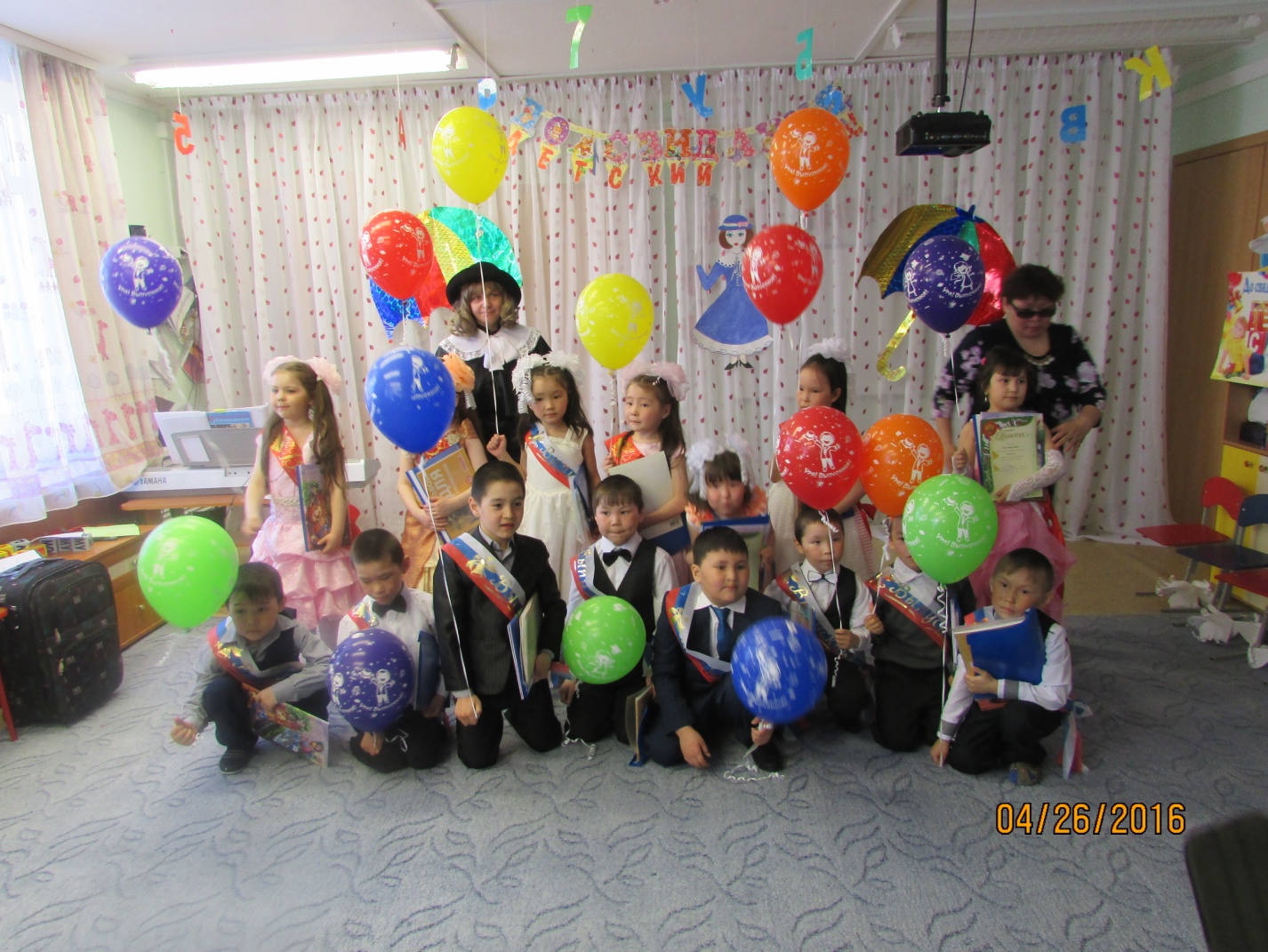